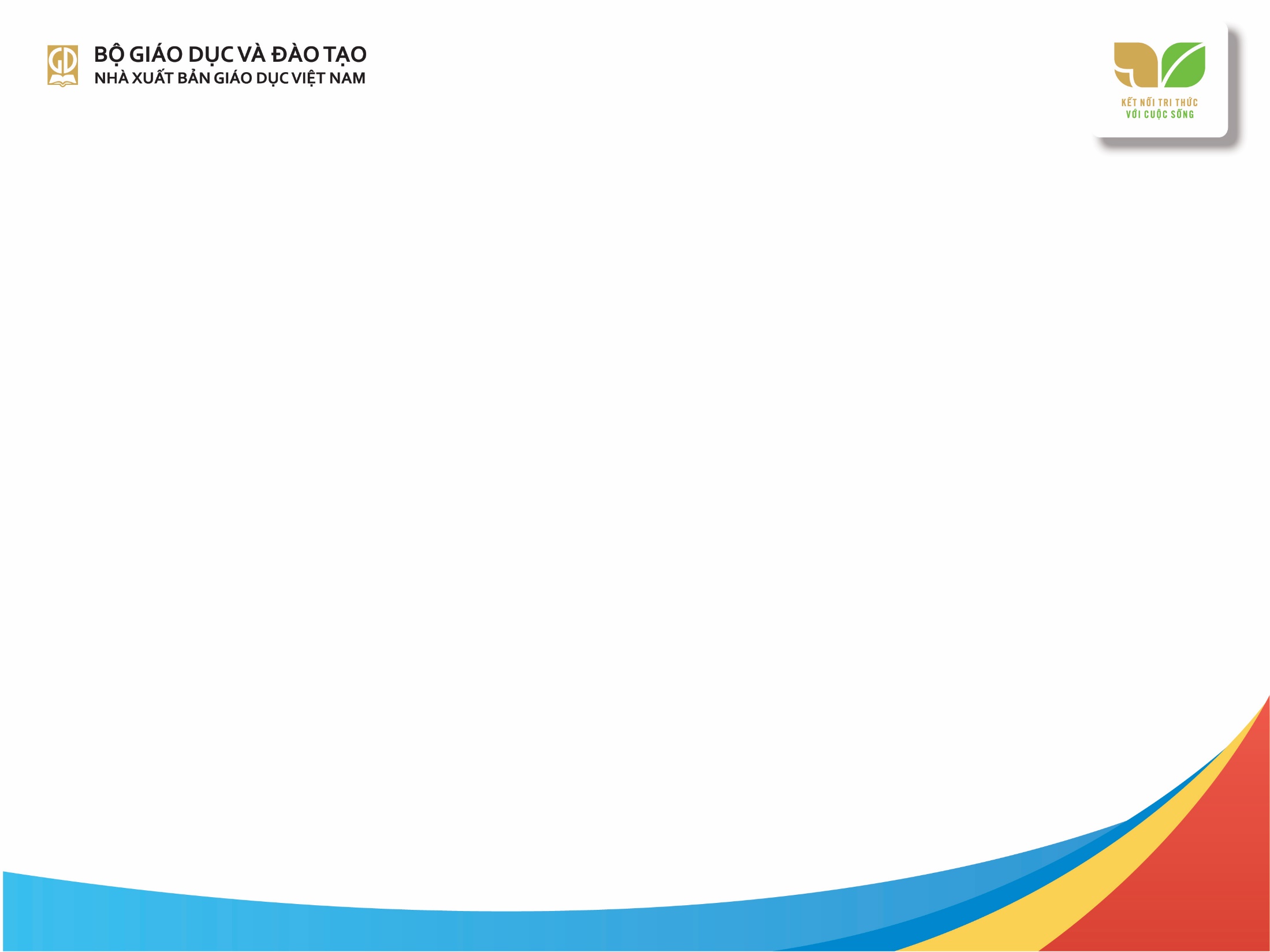 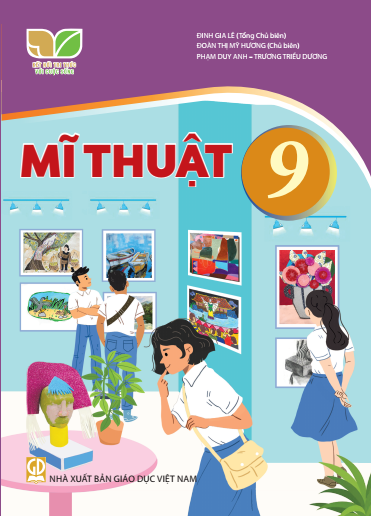 KẾ HOẠCH BÀI DẠY 
MÔN: MĨ THUẬT 
LỚP: 9

Trường: 
Tổ: Giáo dục nghệ thuật
Họ và tên giáo viên:
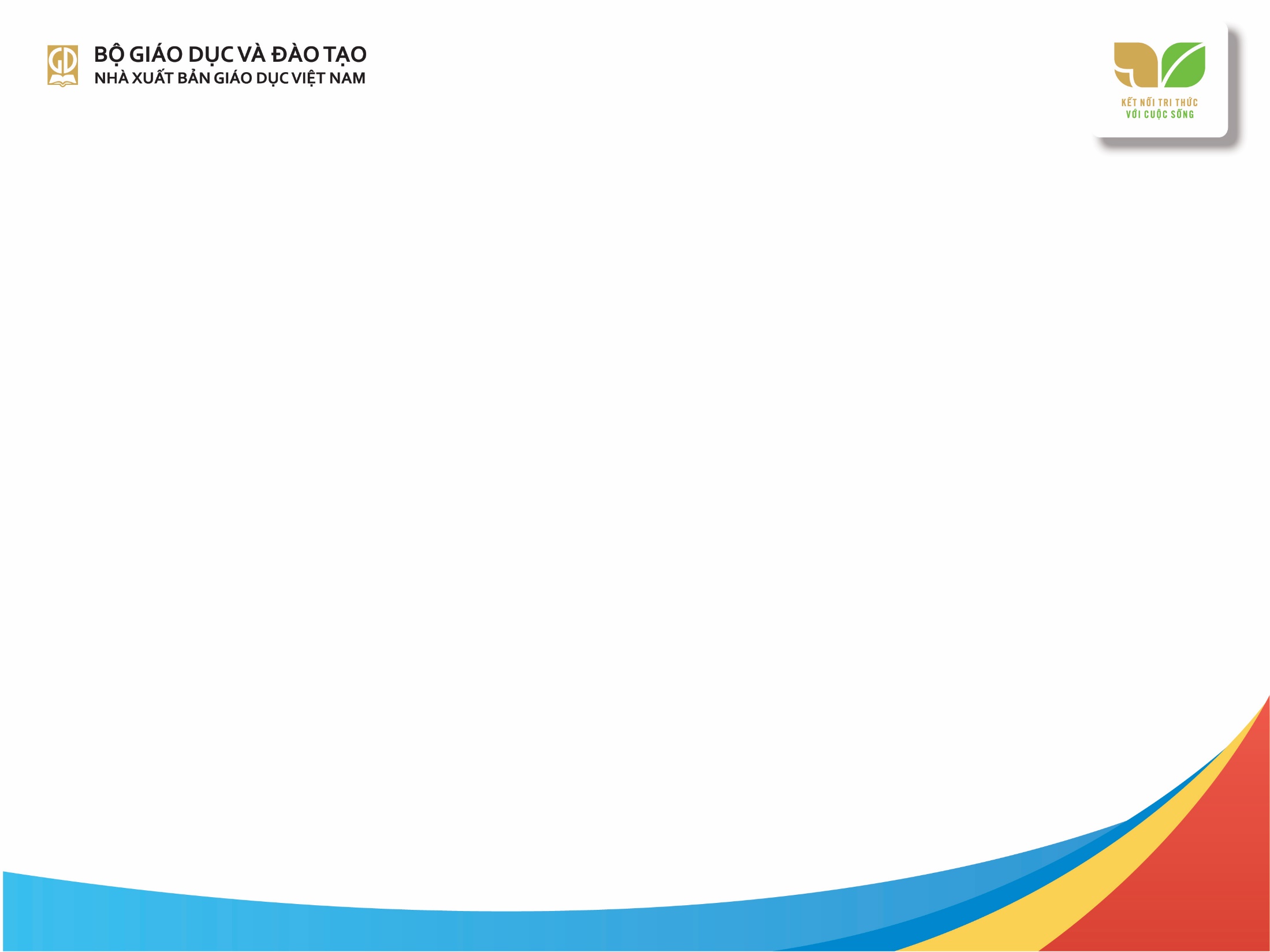 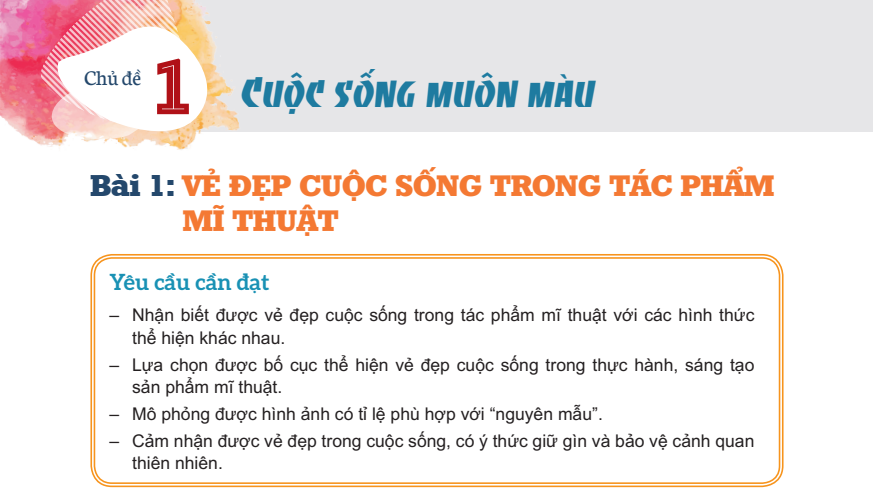 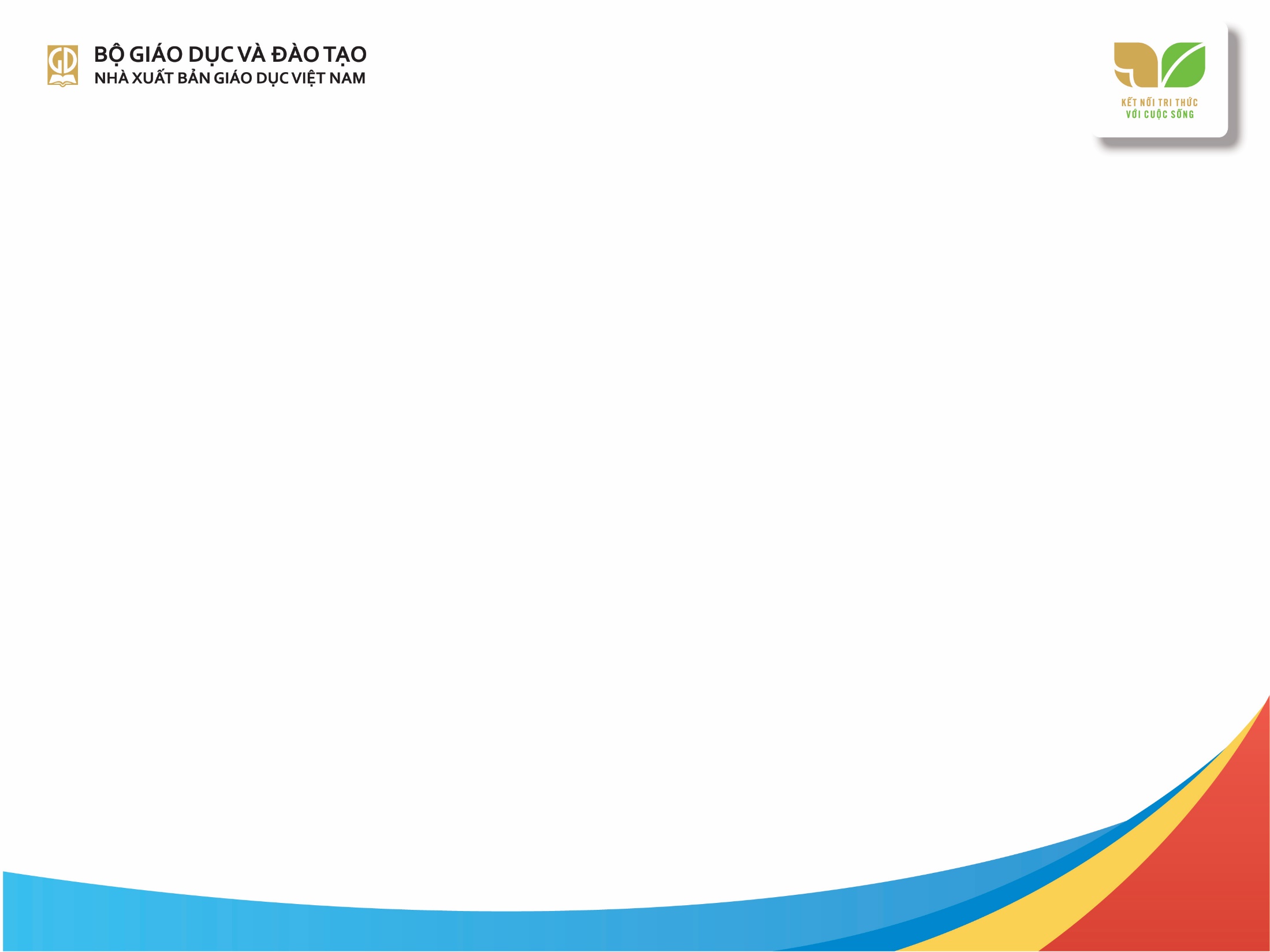 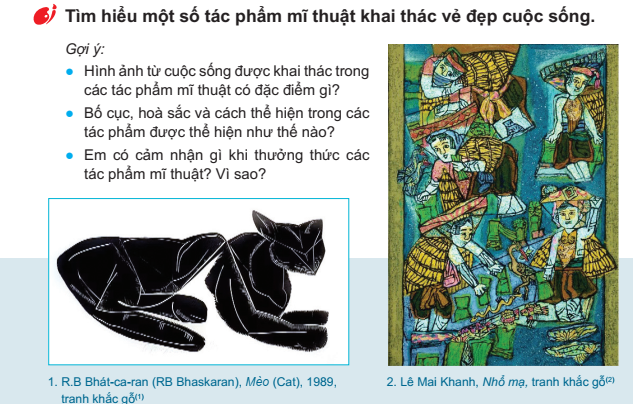 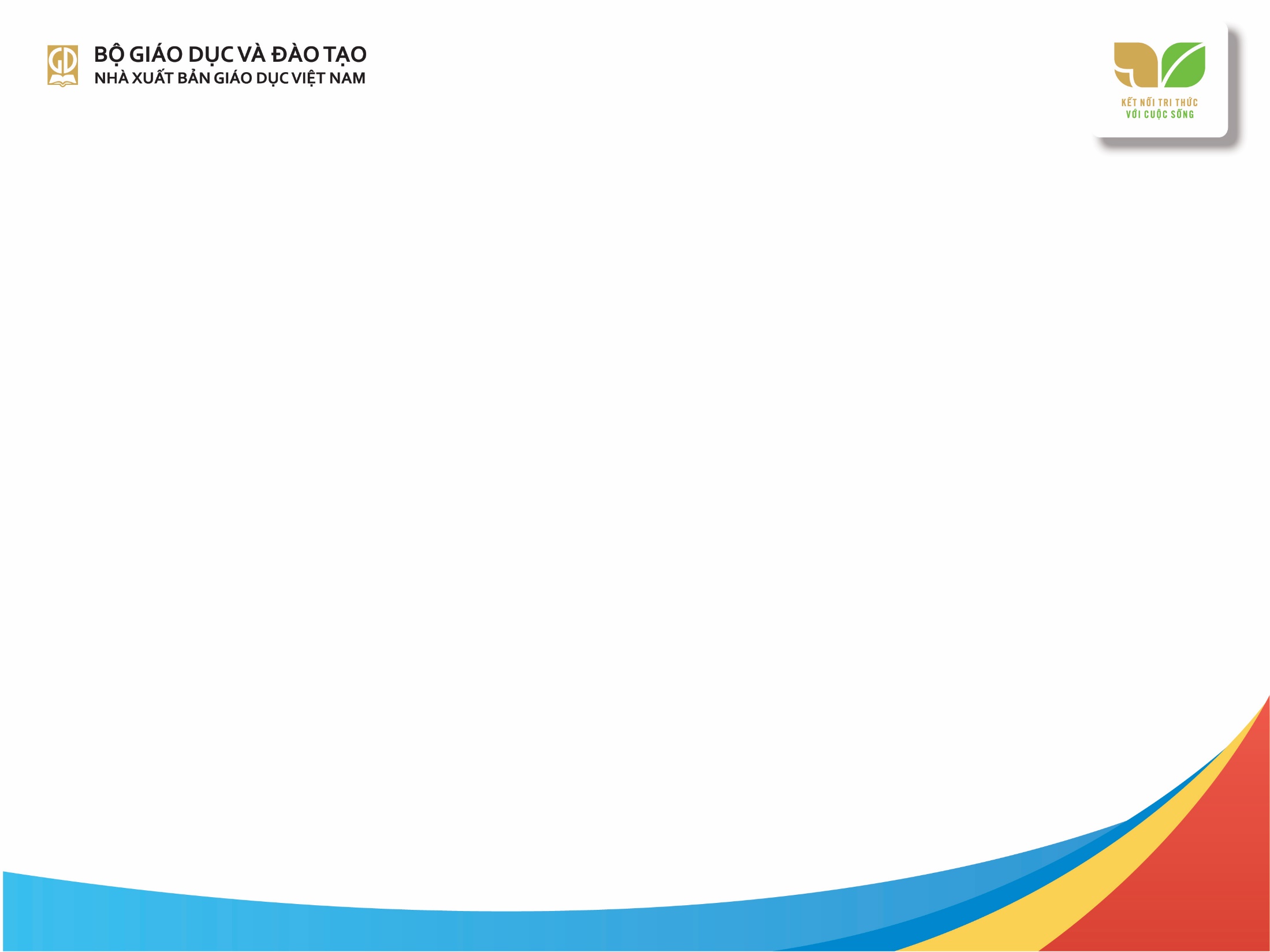 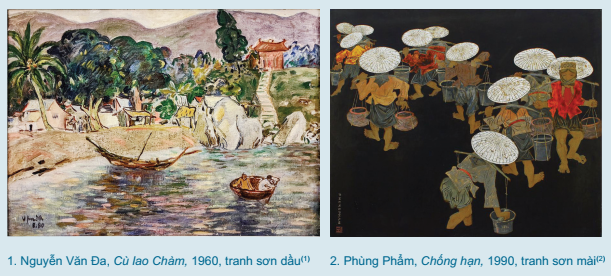 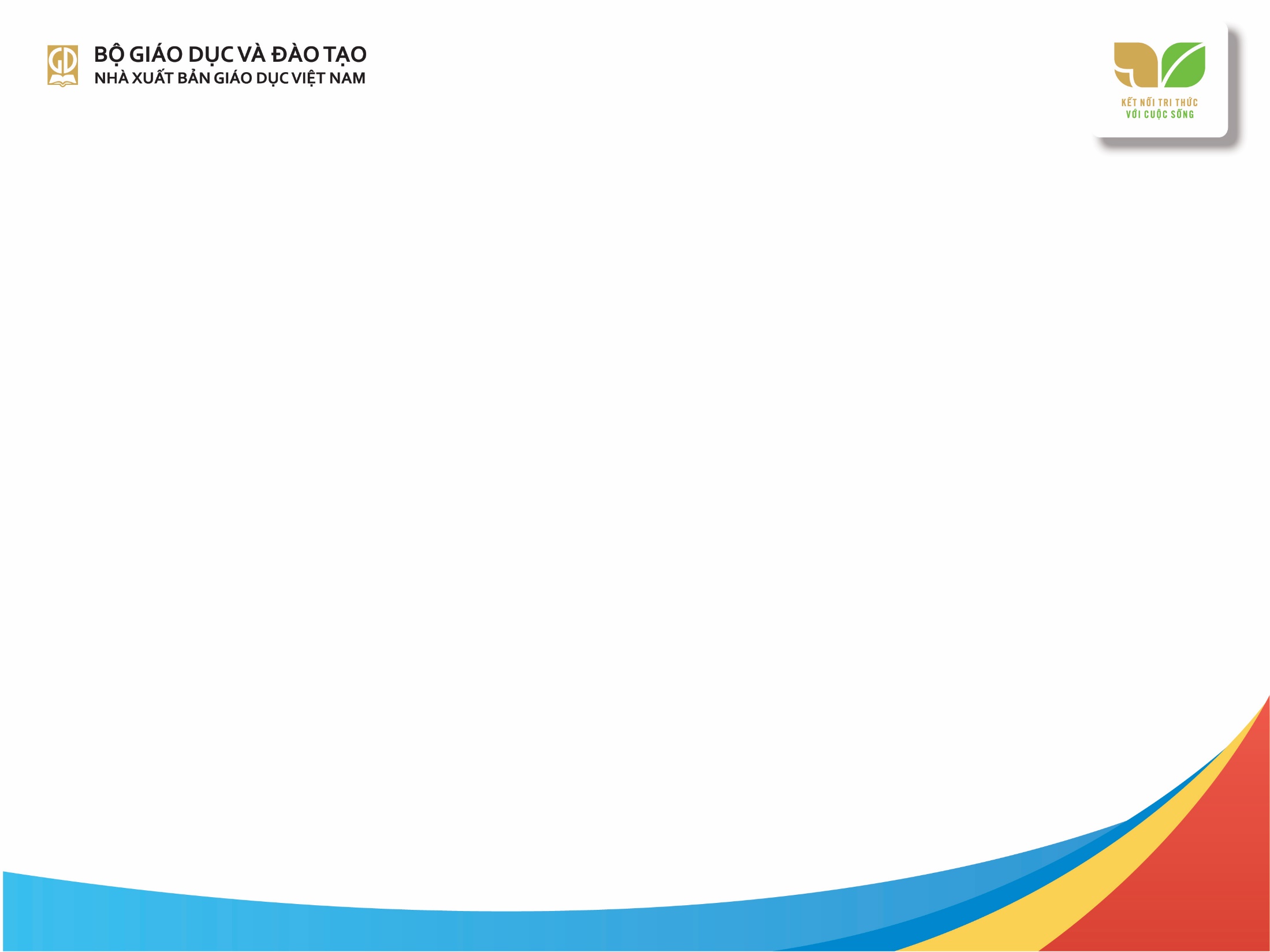 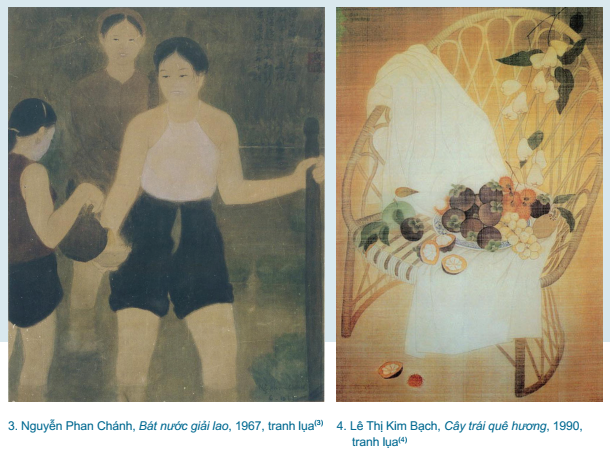 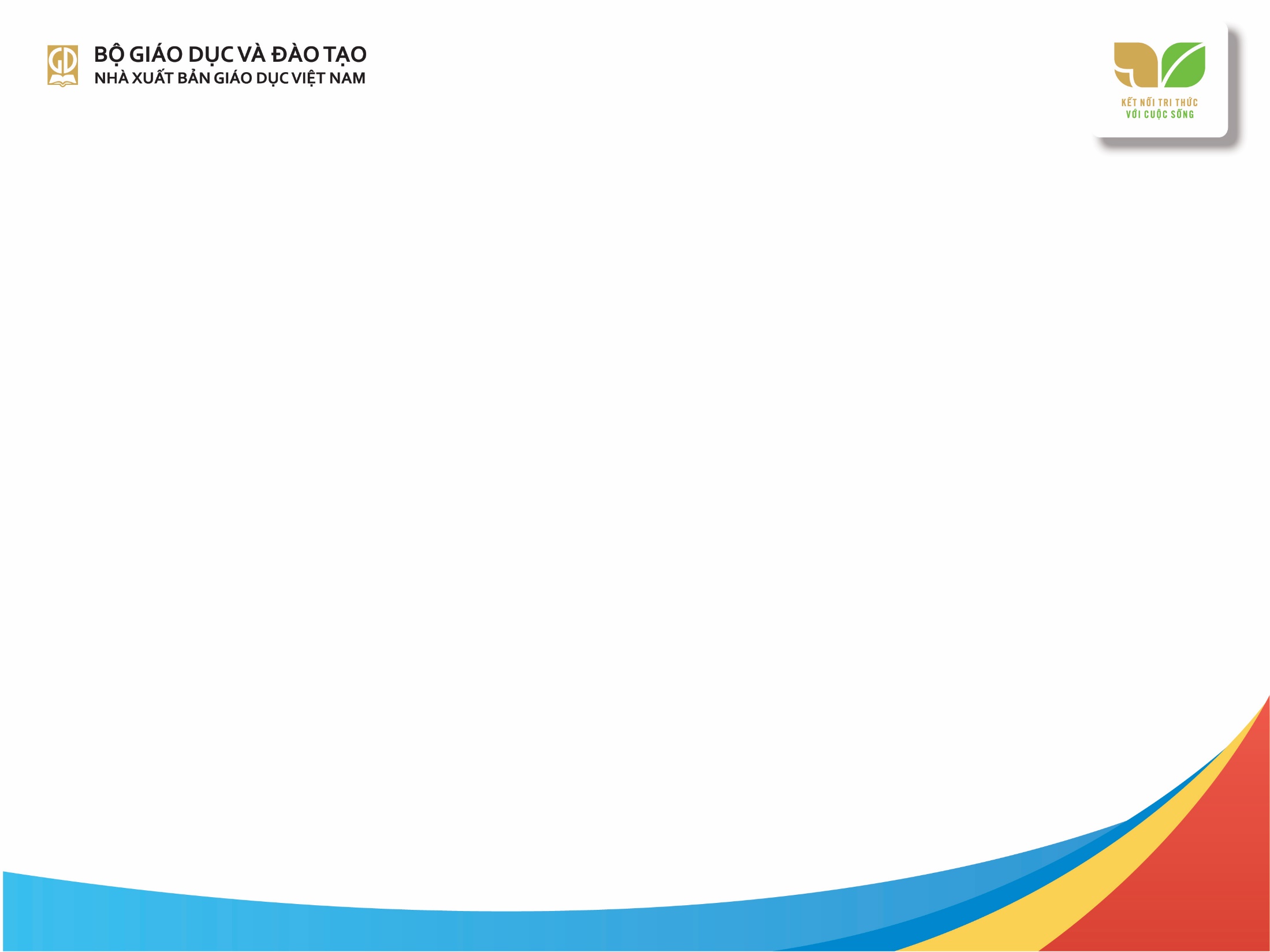 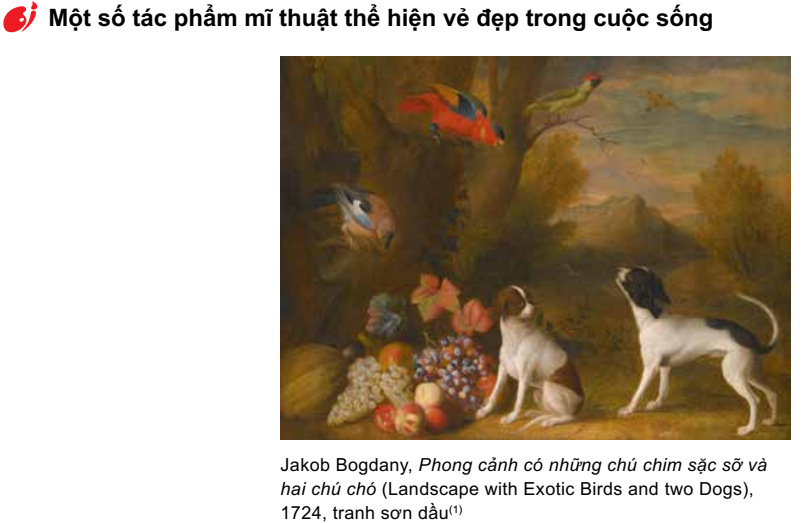 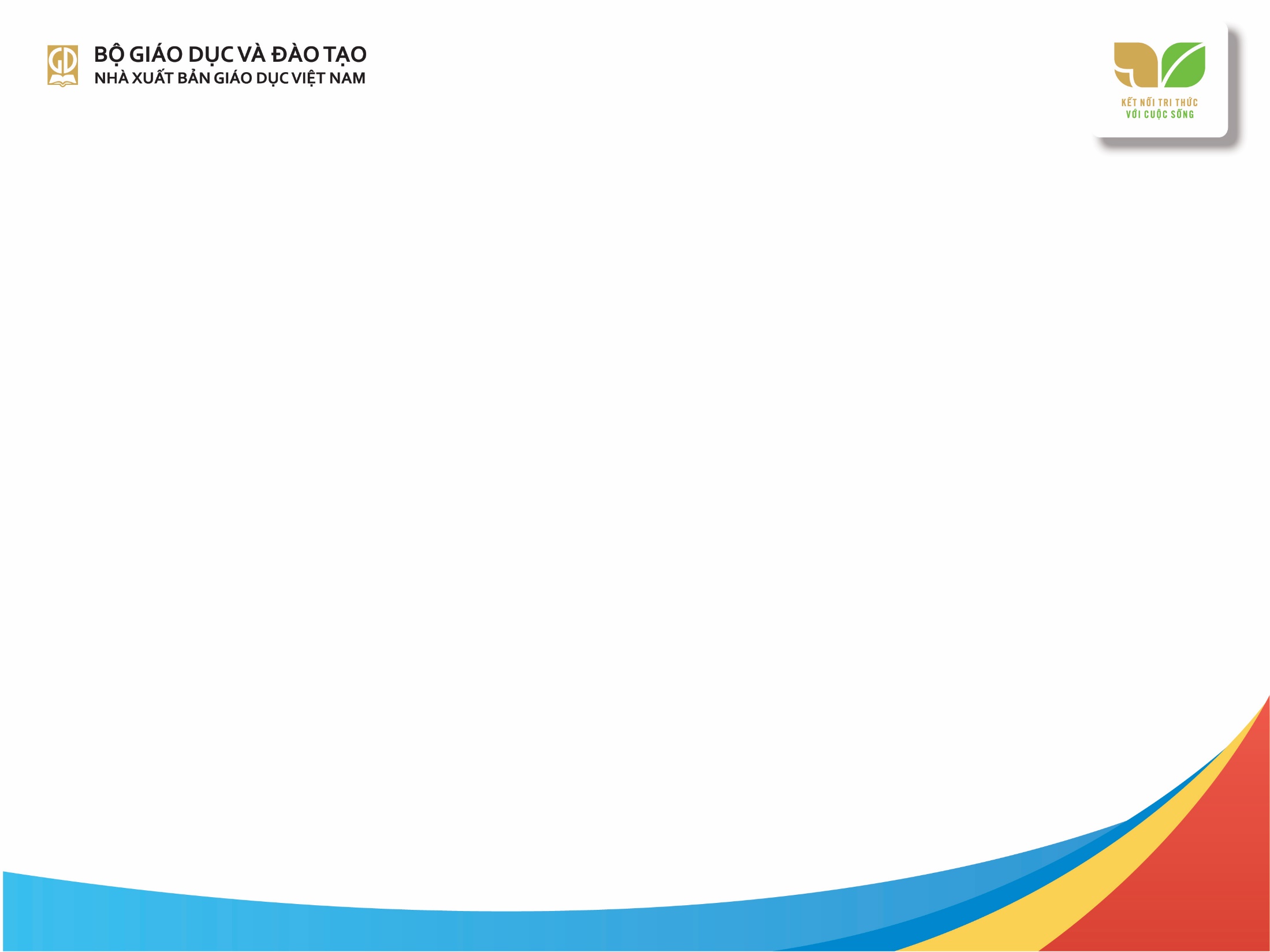 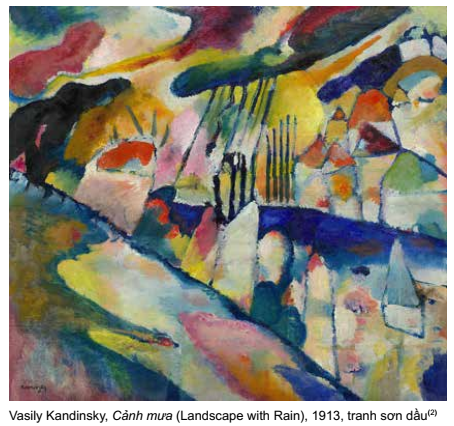 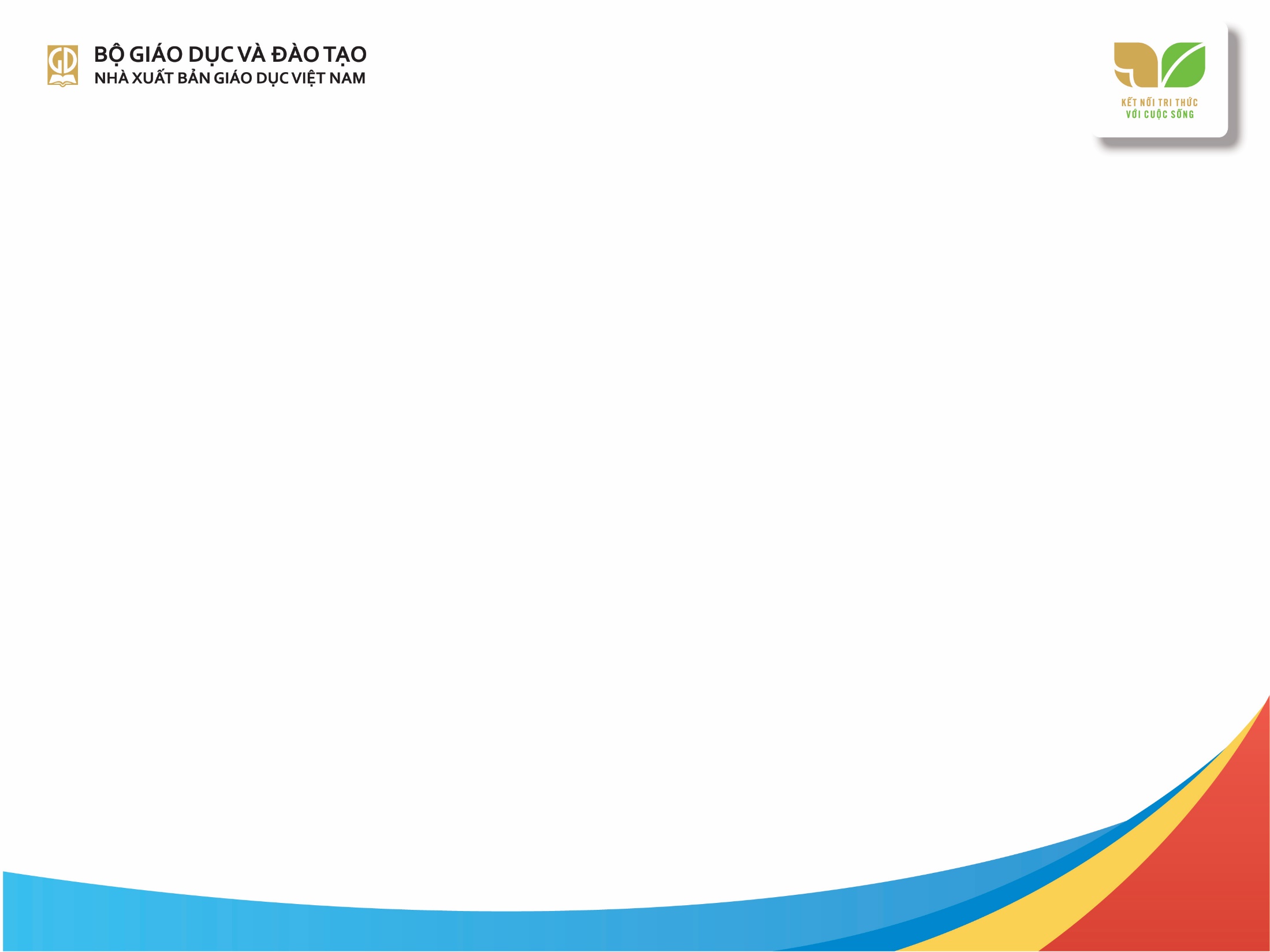 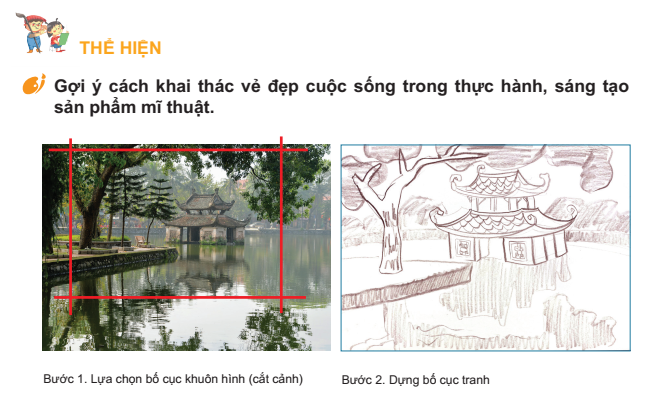 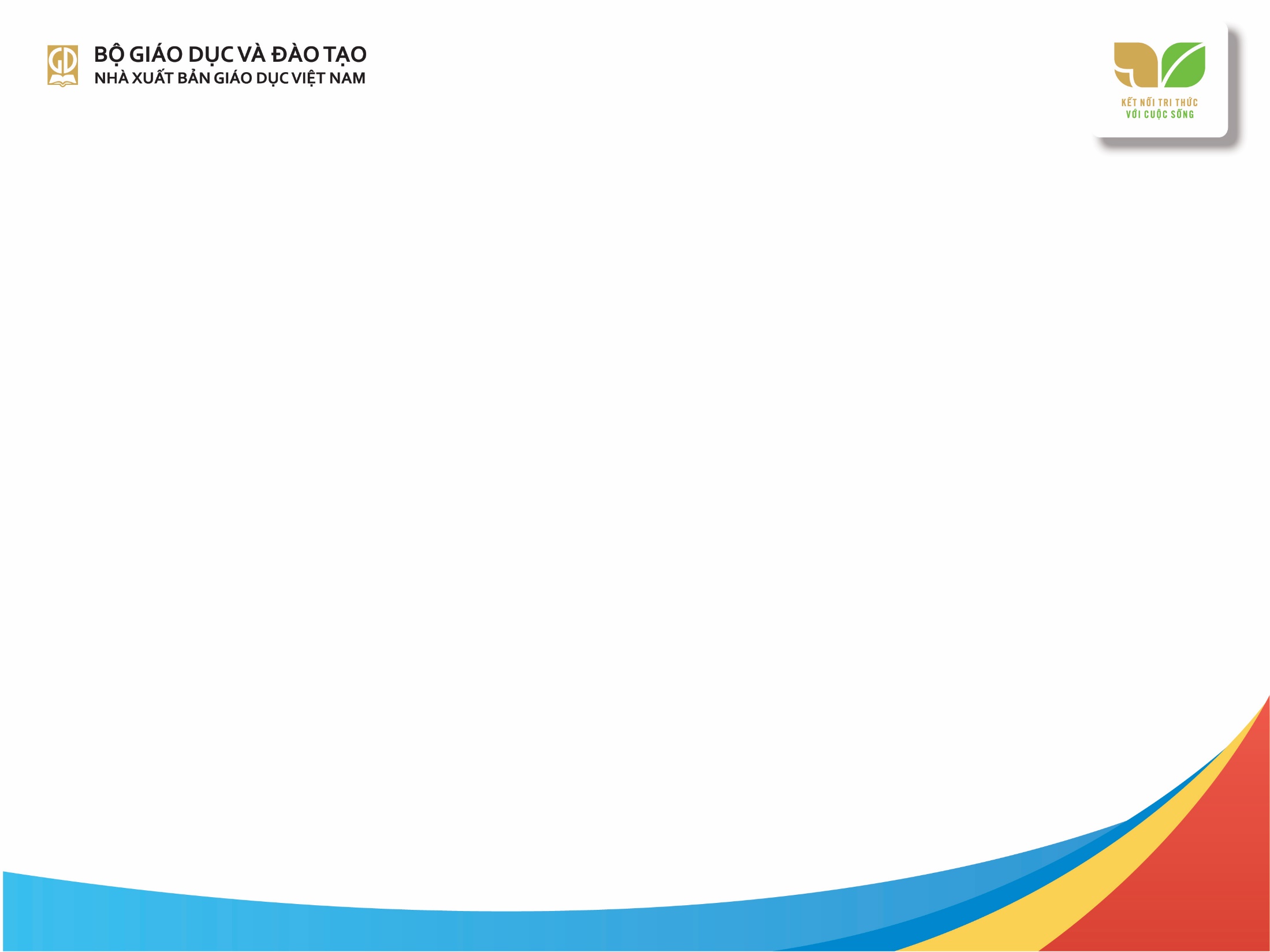 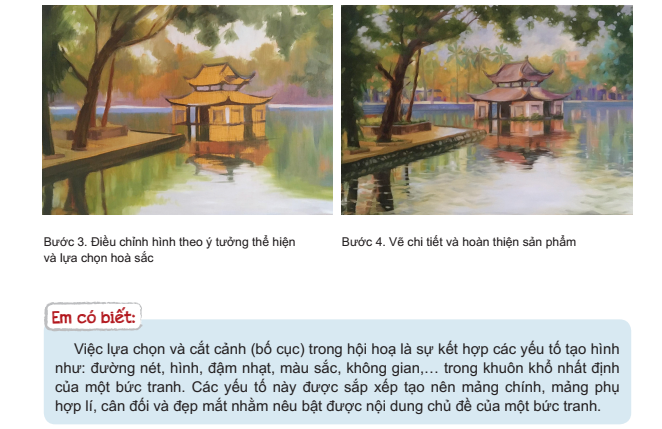 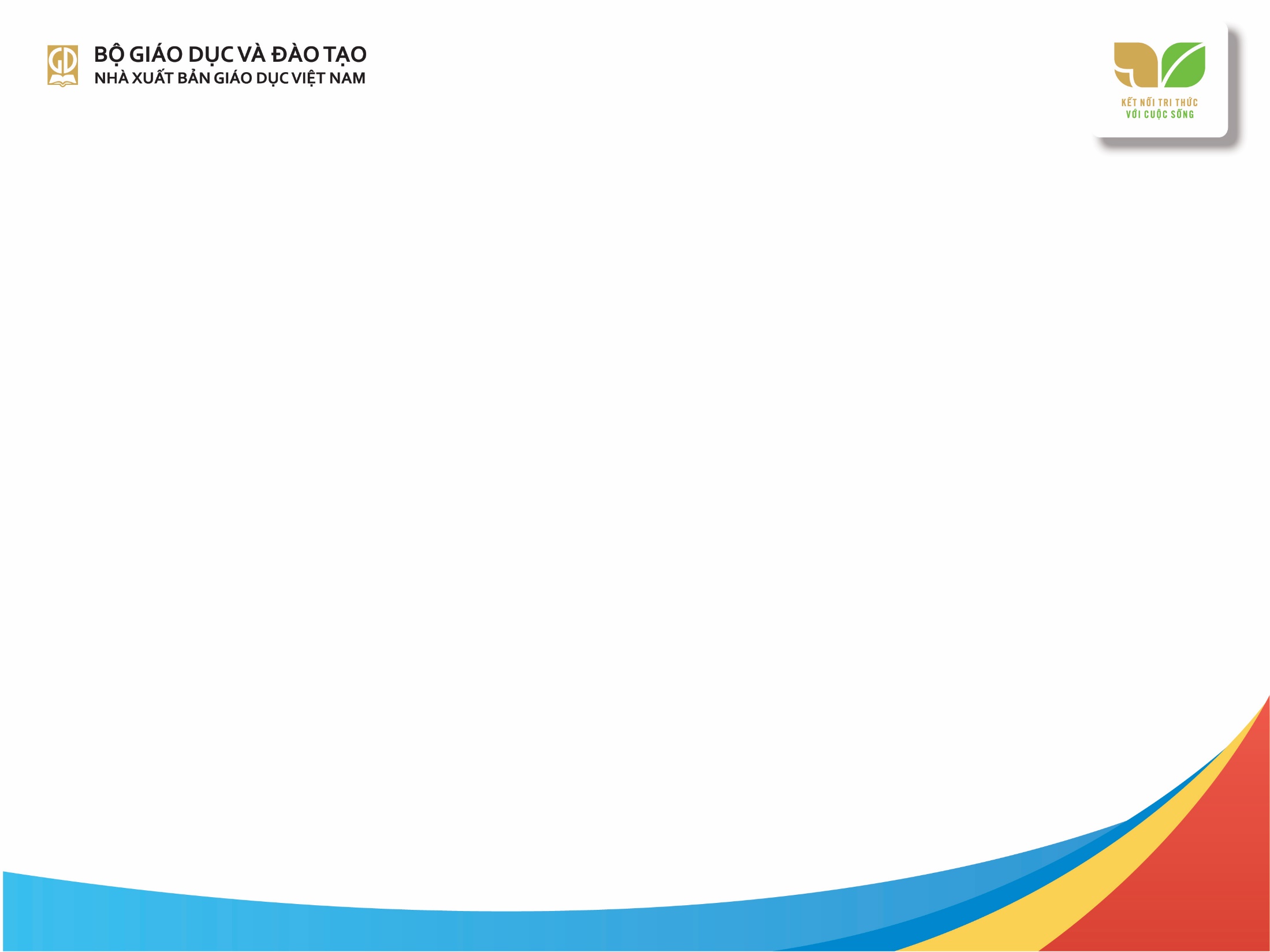 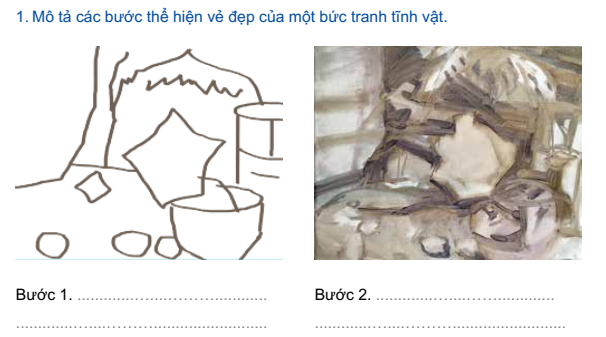 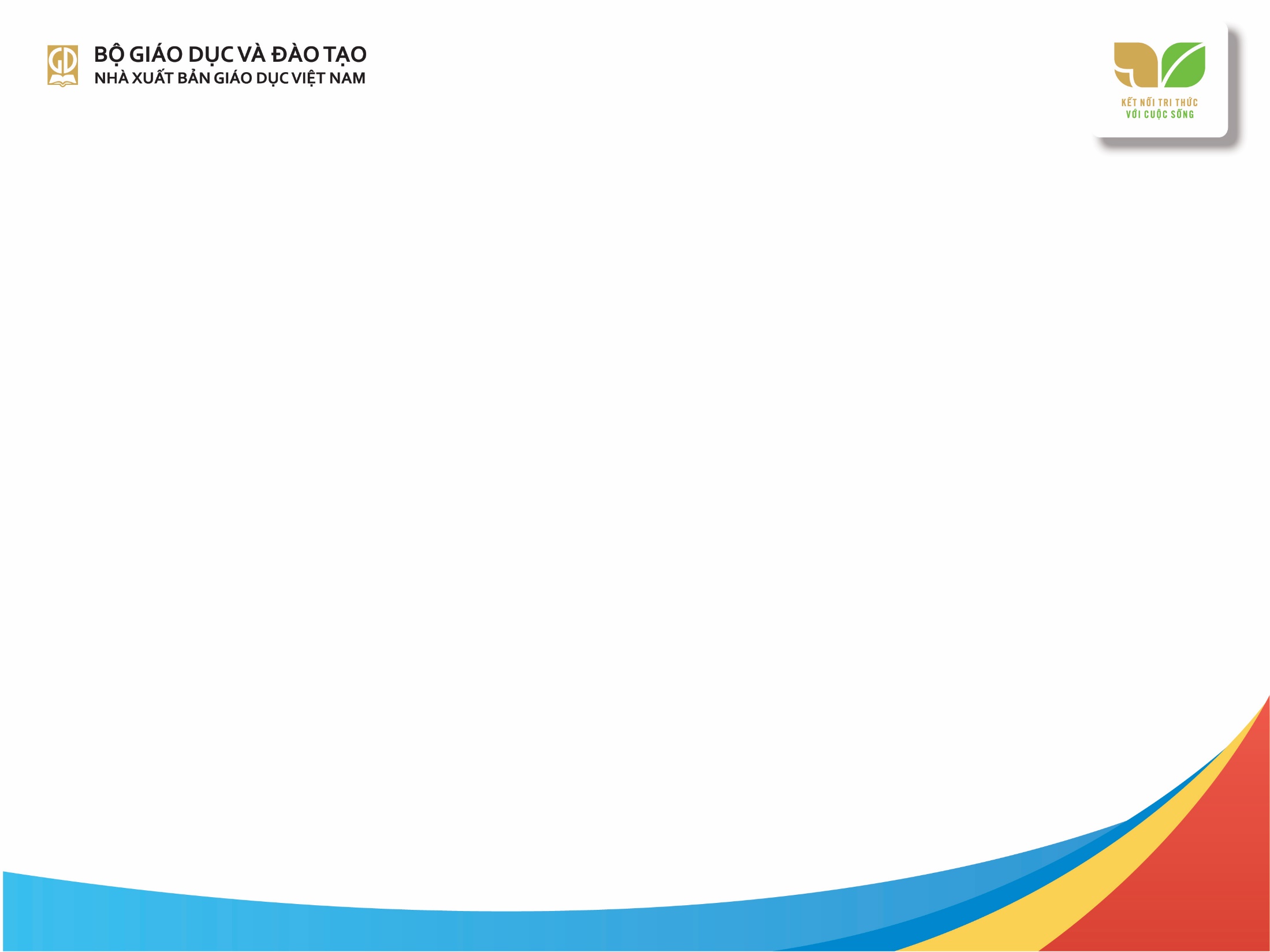 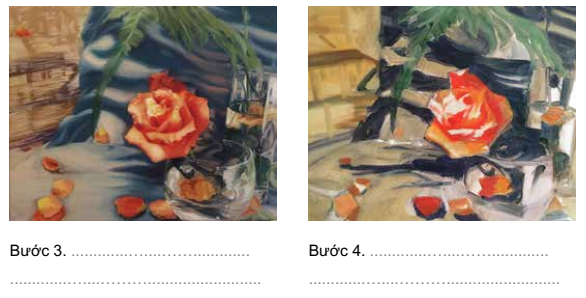 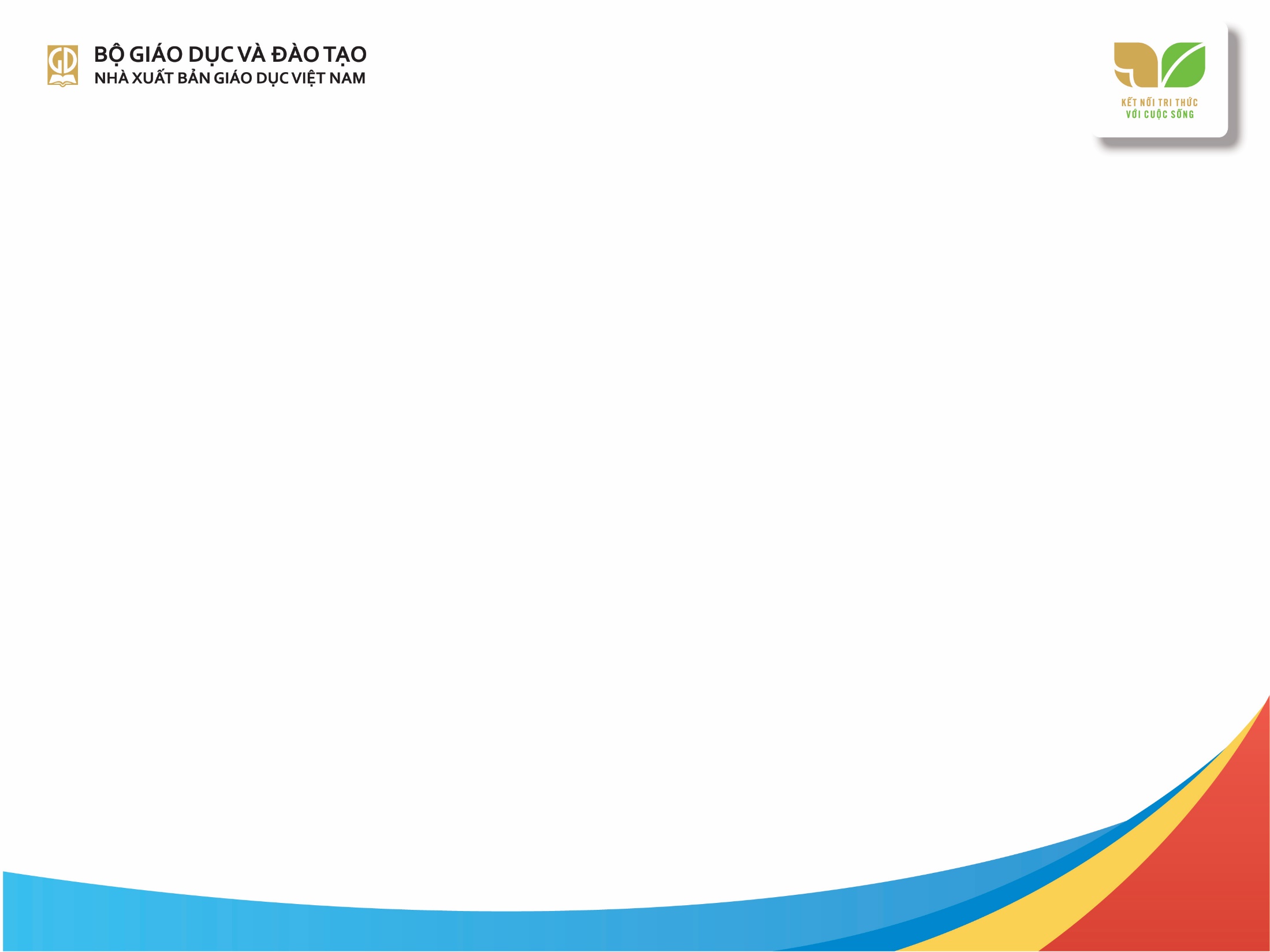 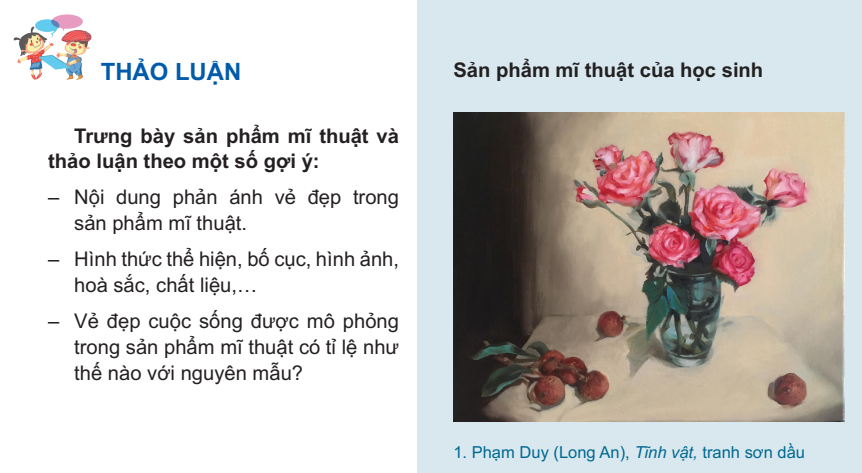 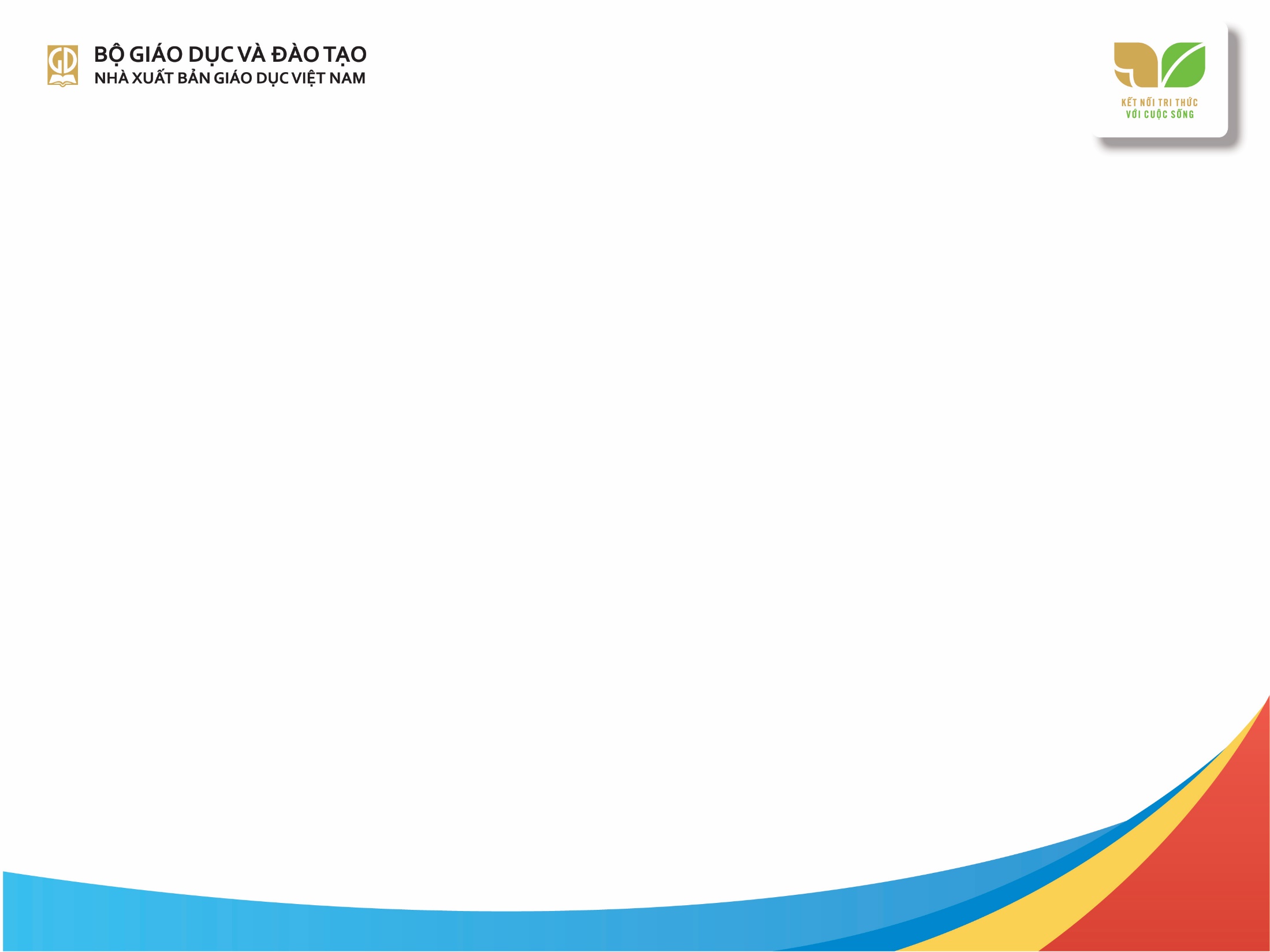 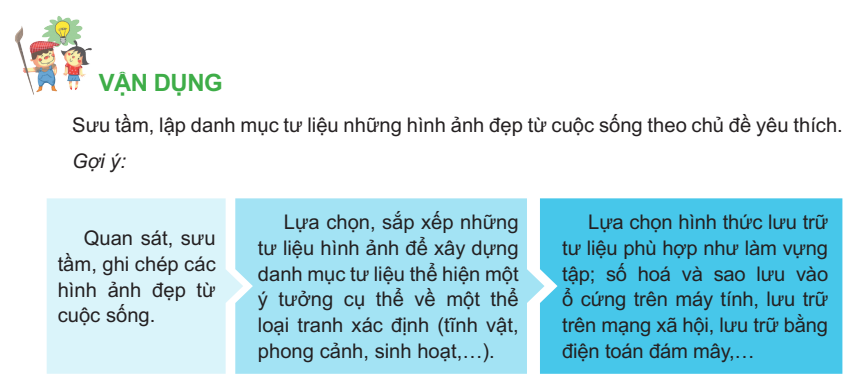 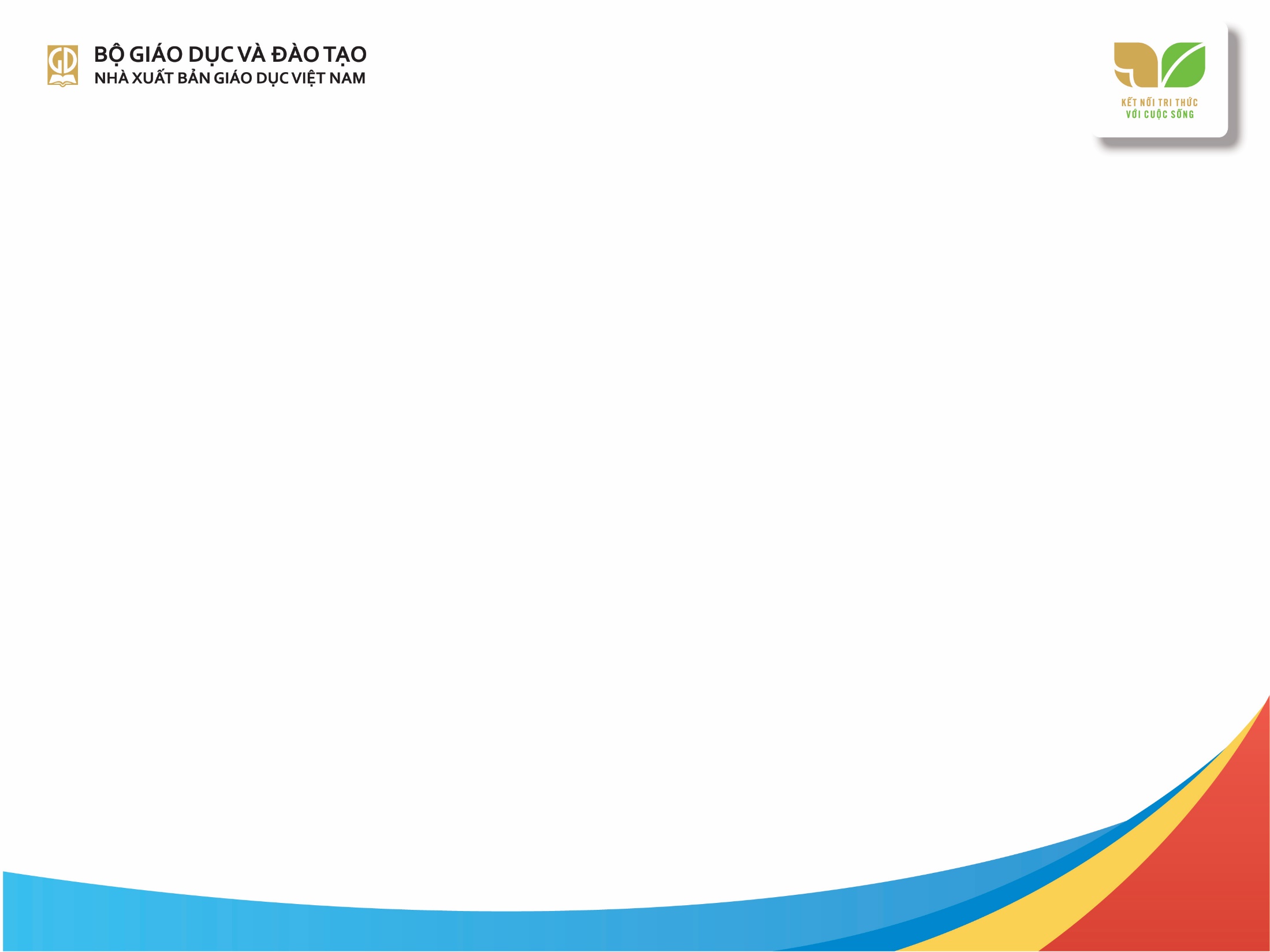 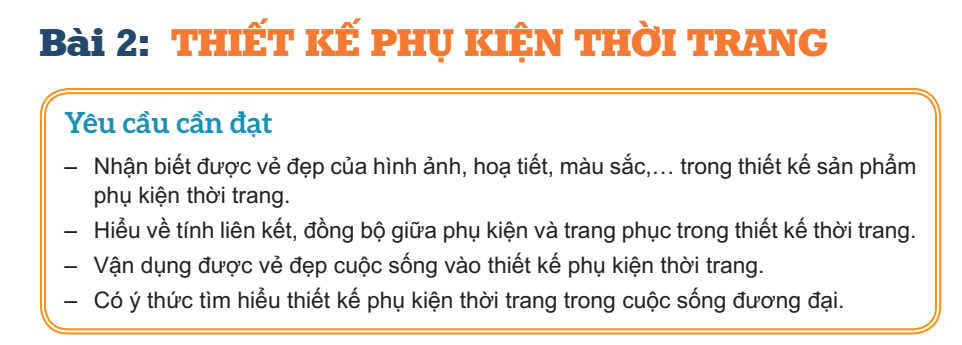 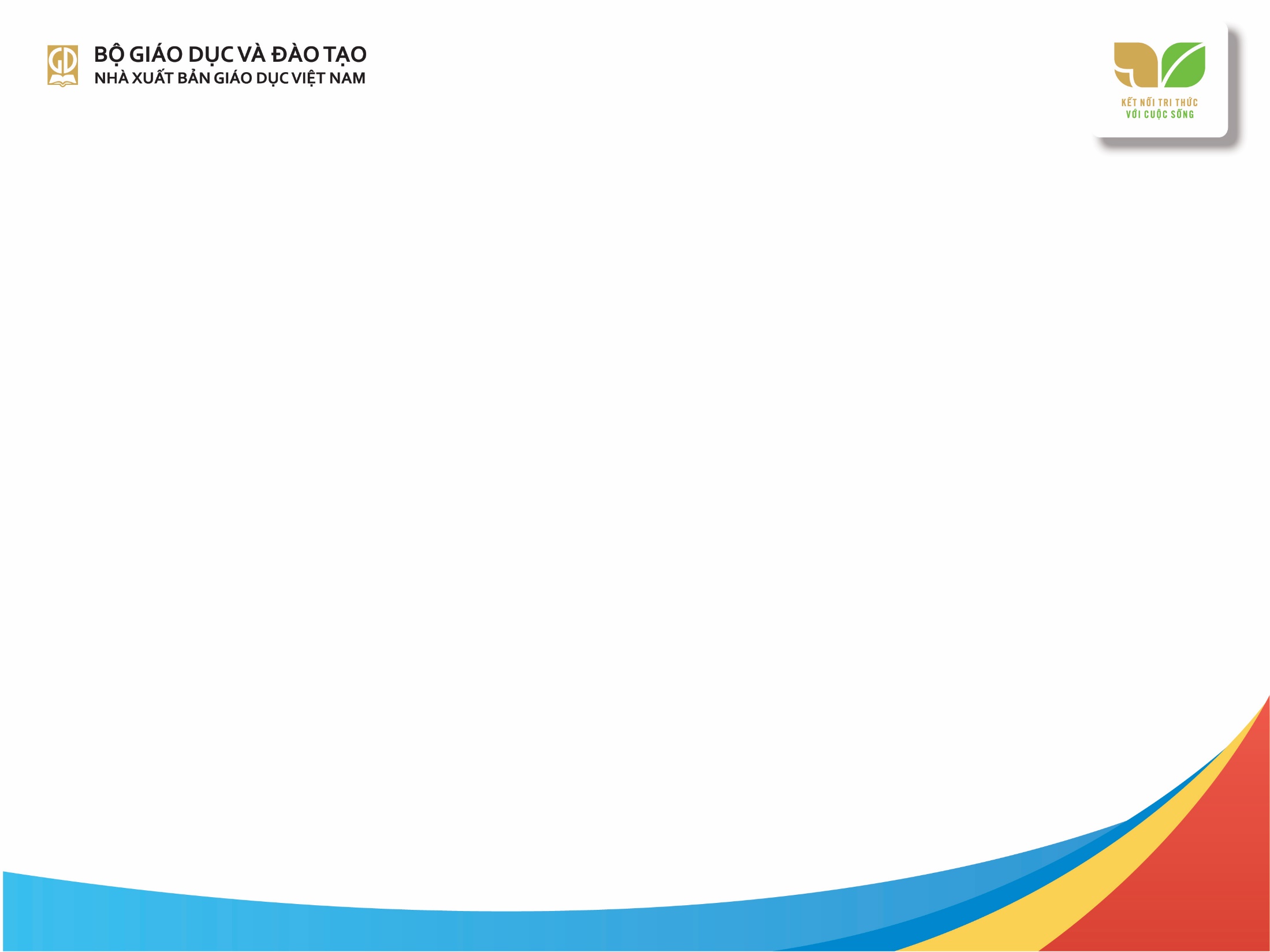 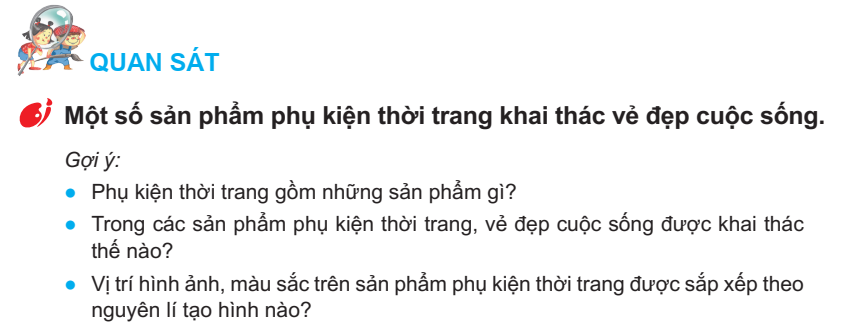 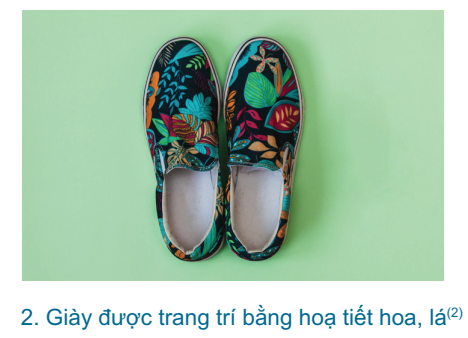 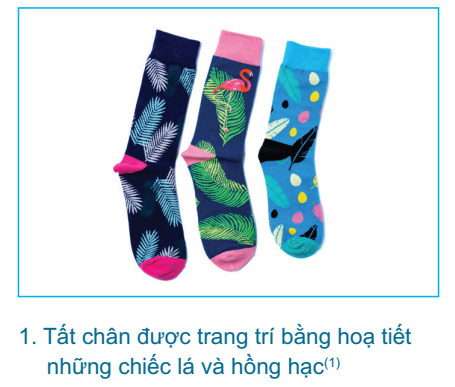 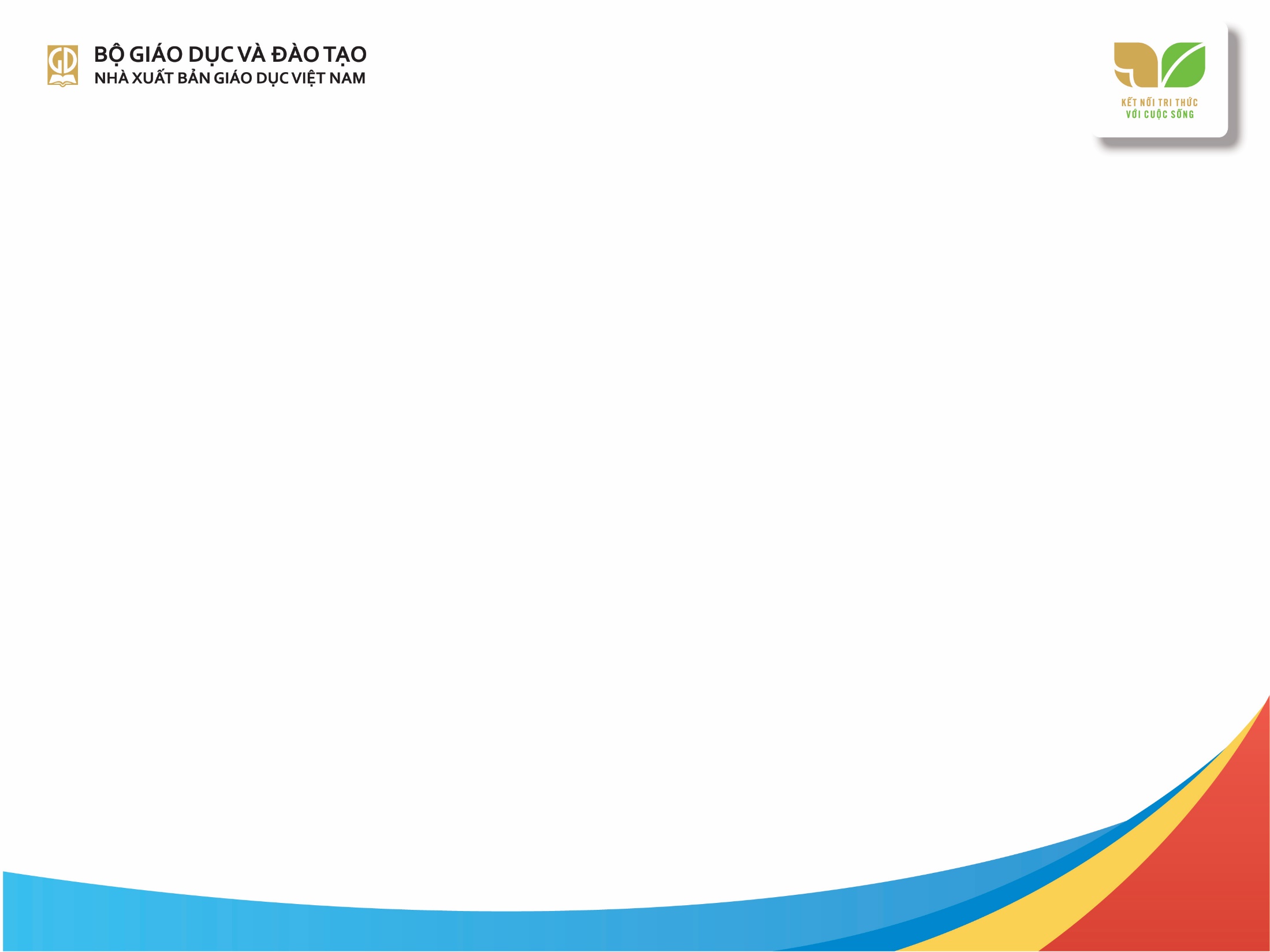 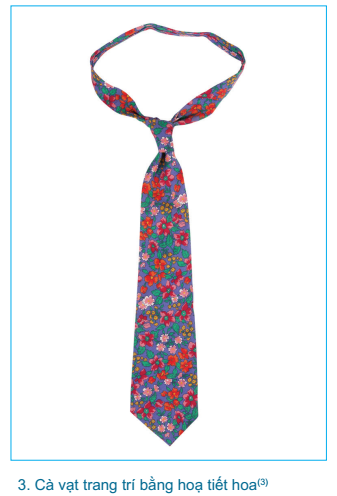 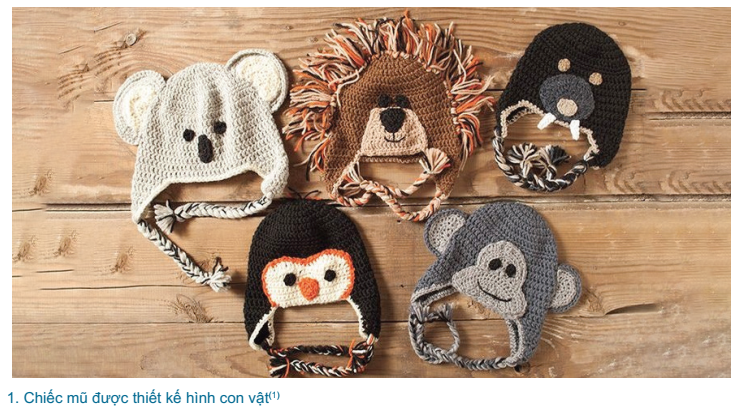 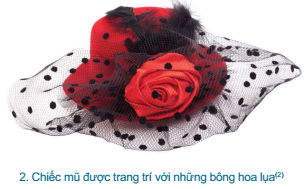 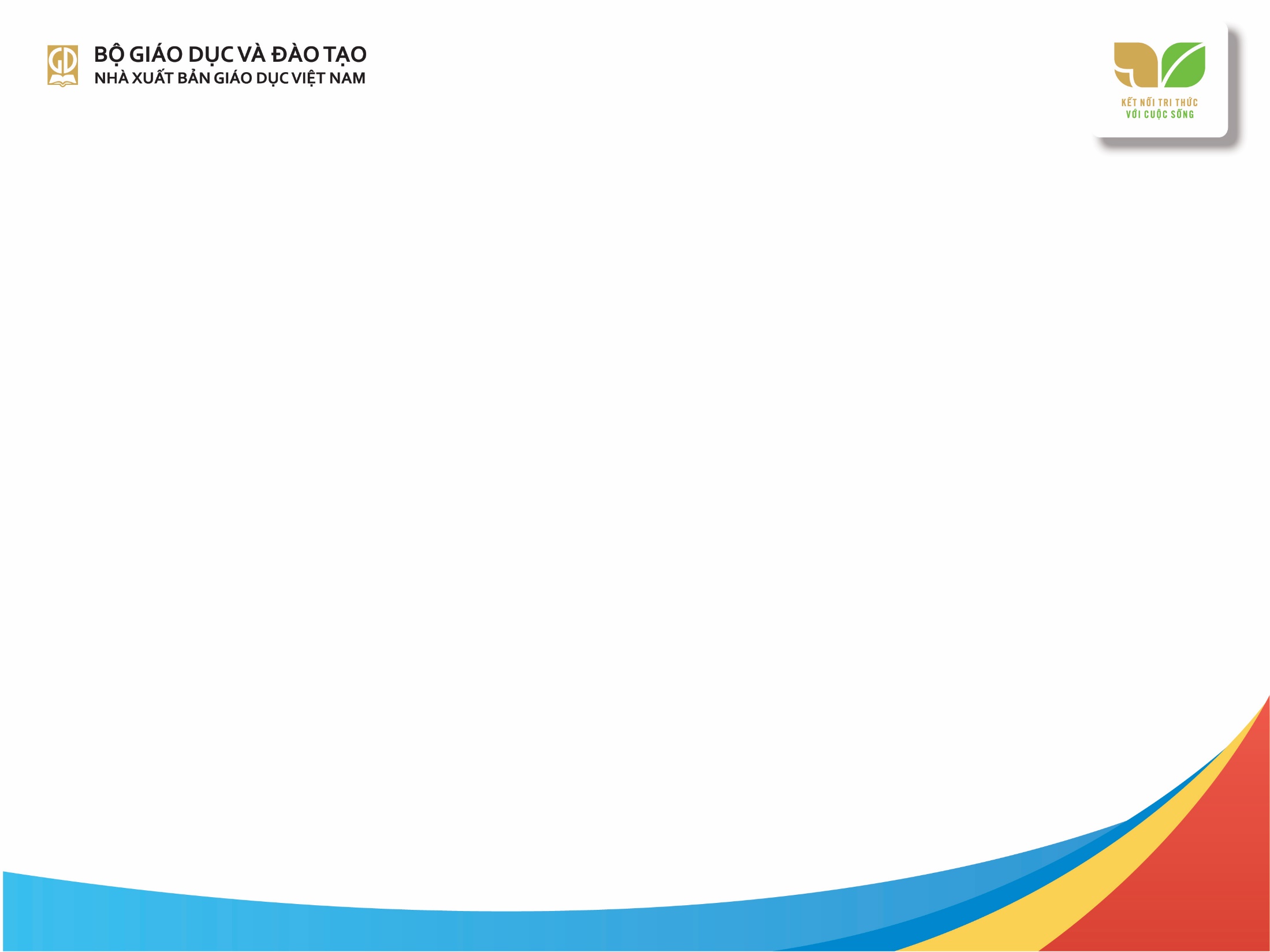 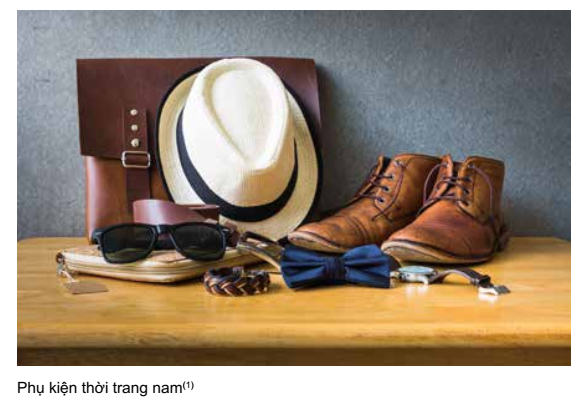 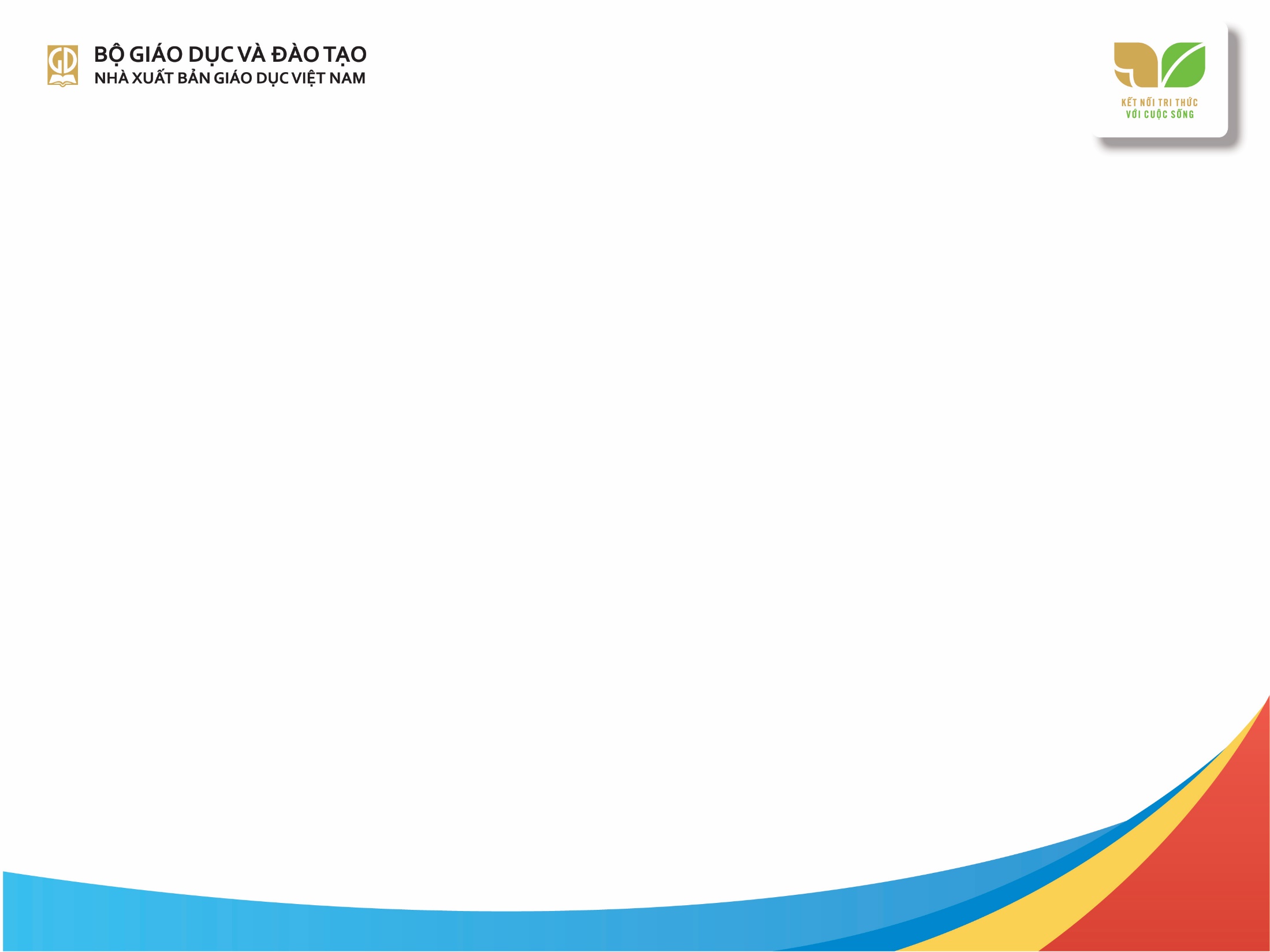 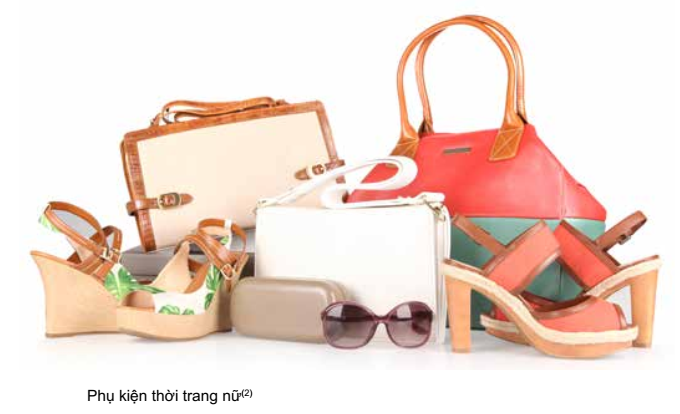 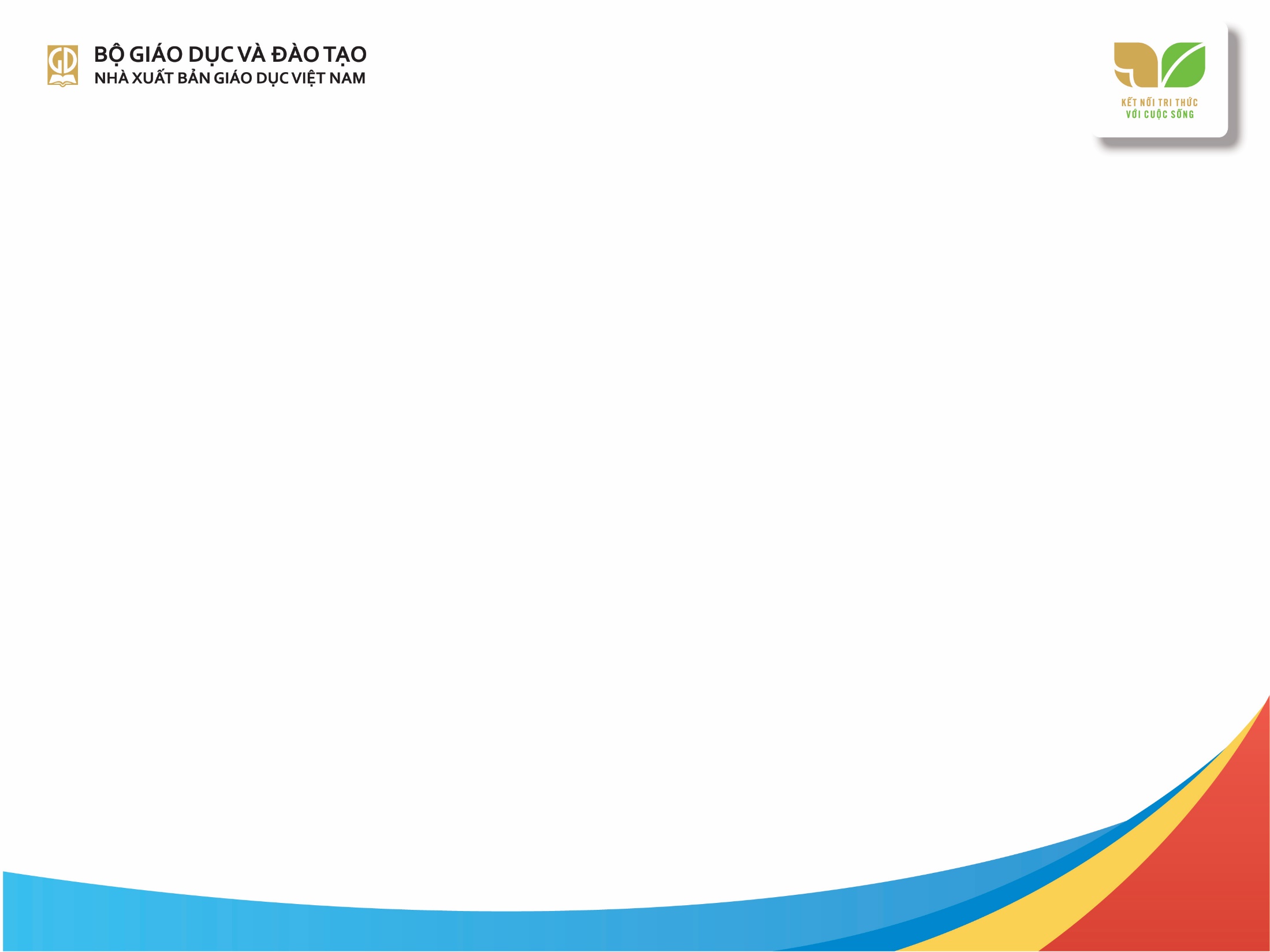 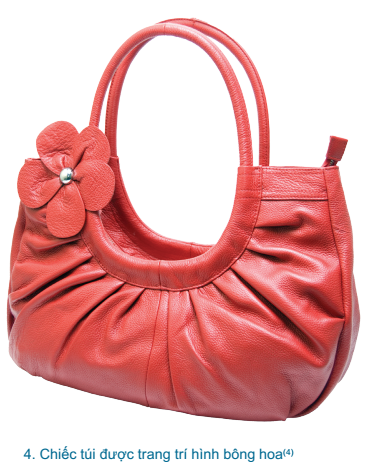 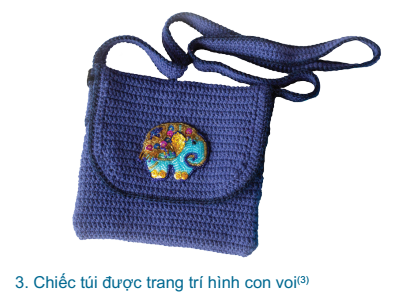 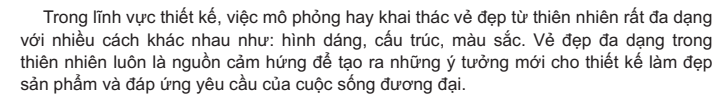 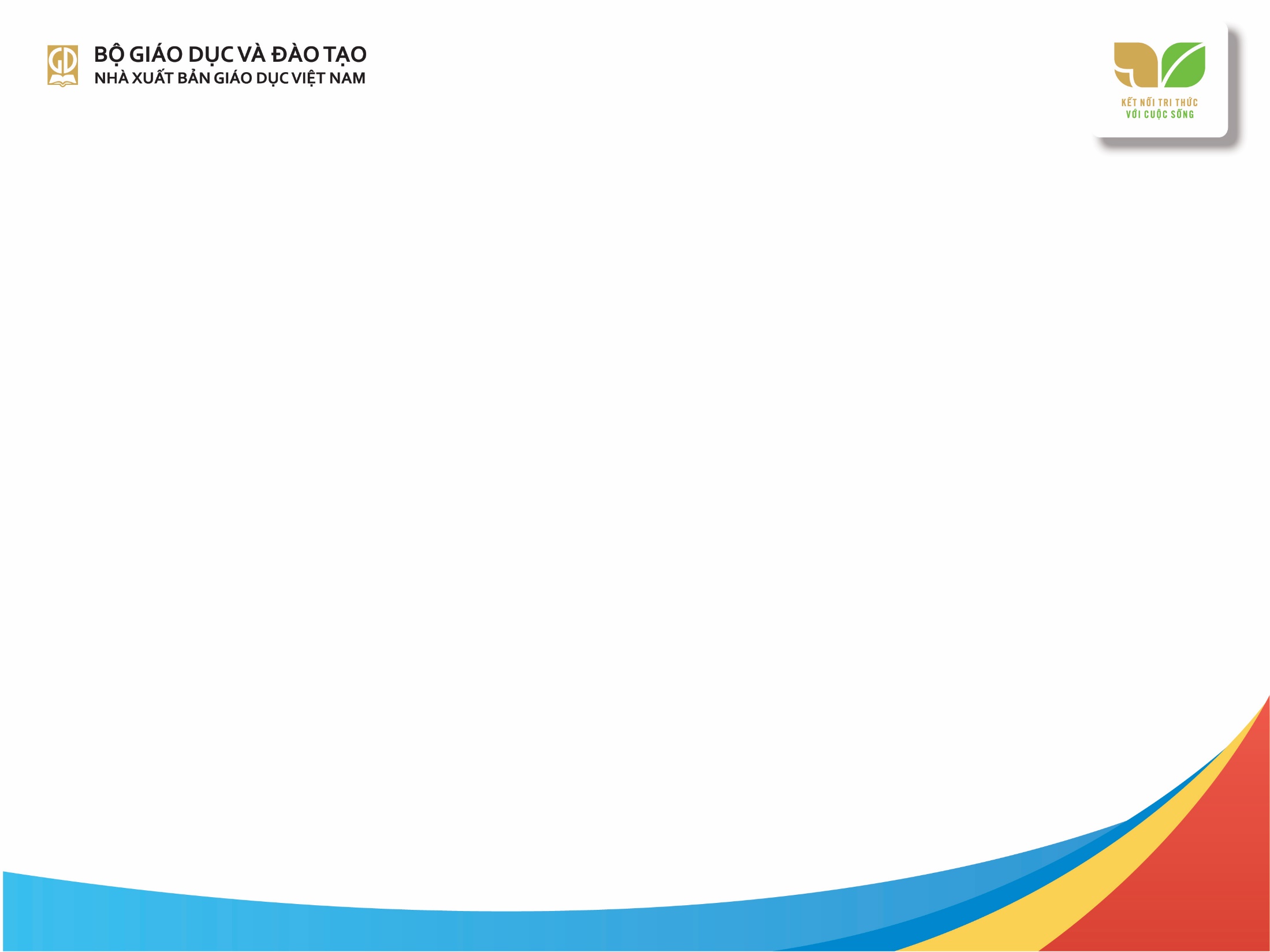 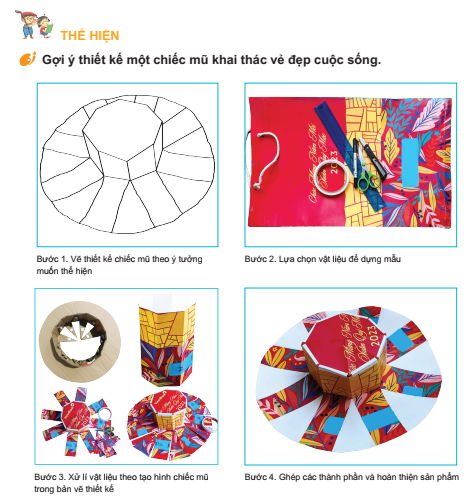 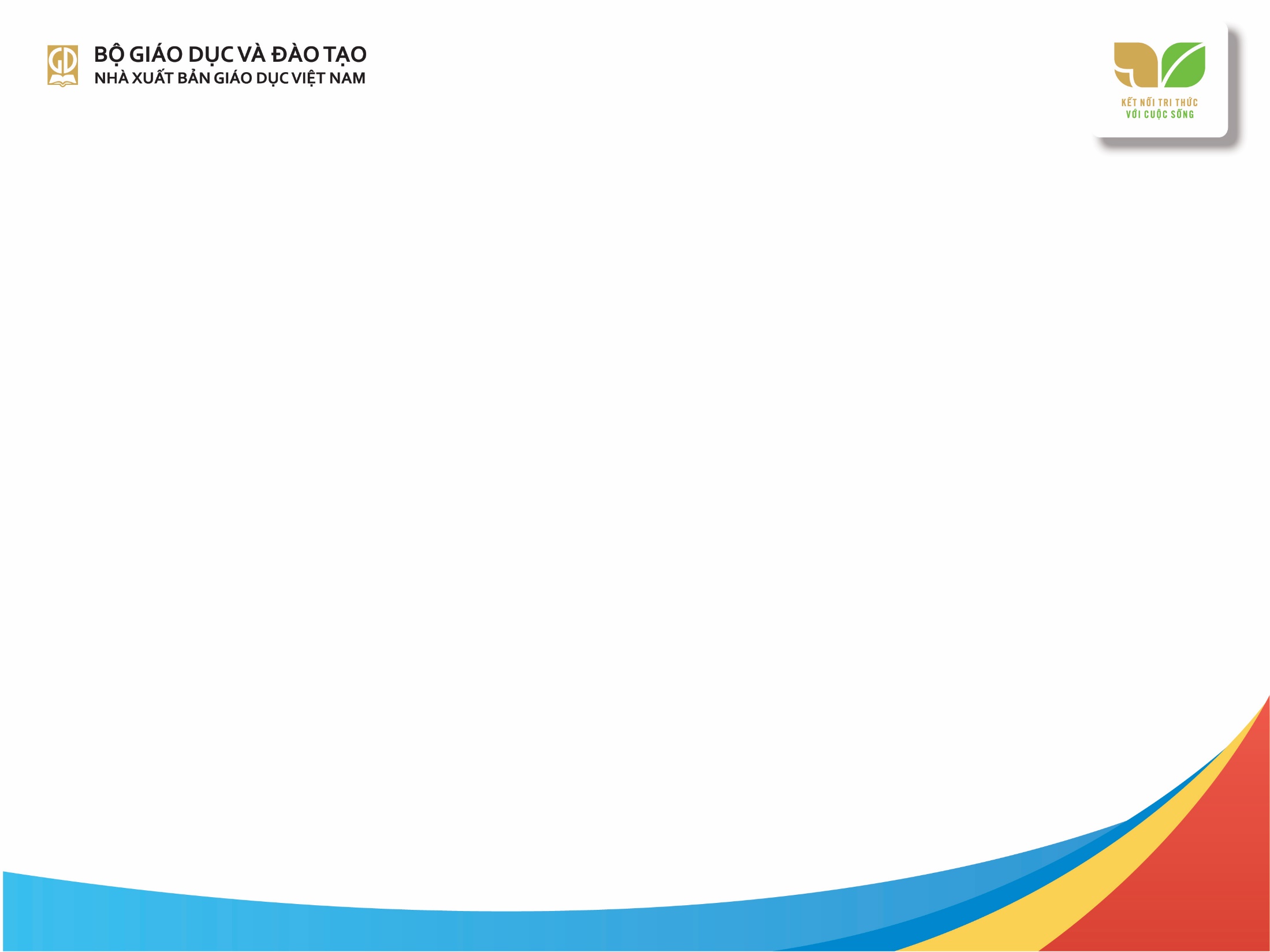 Phần tham khảo
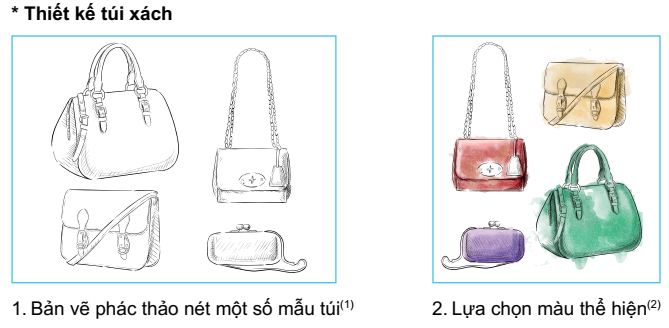 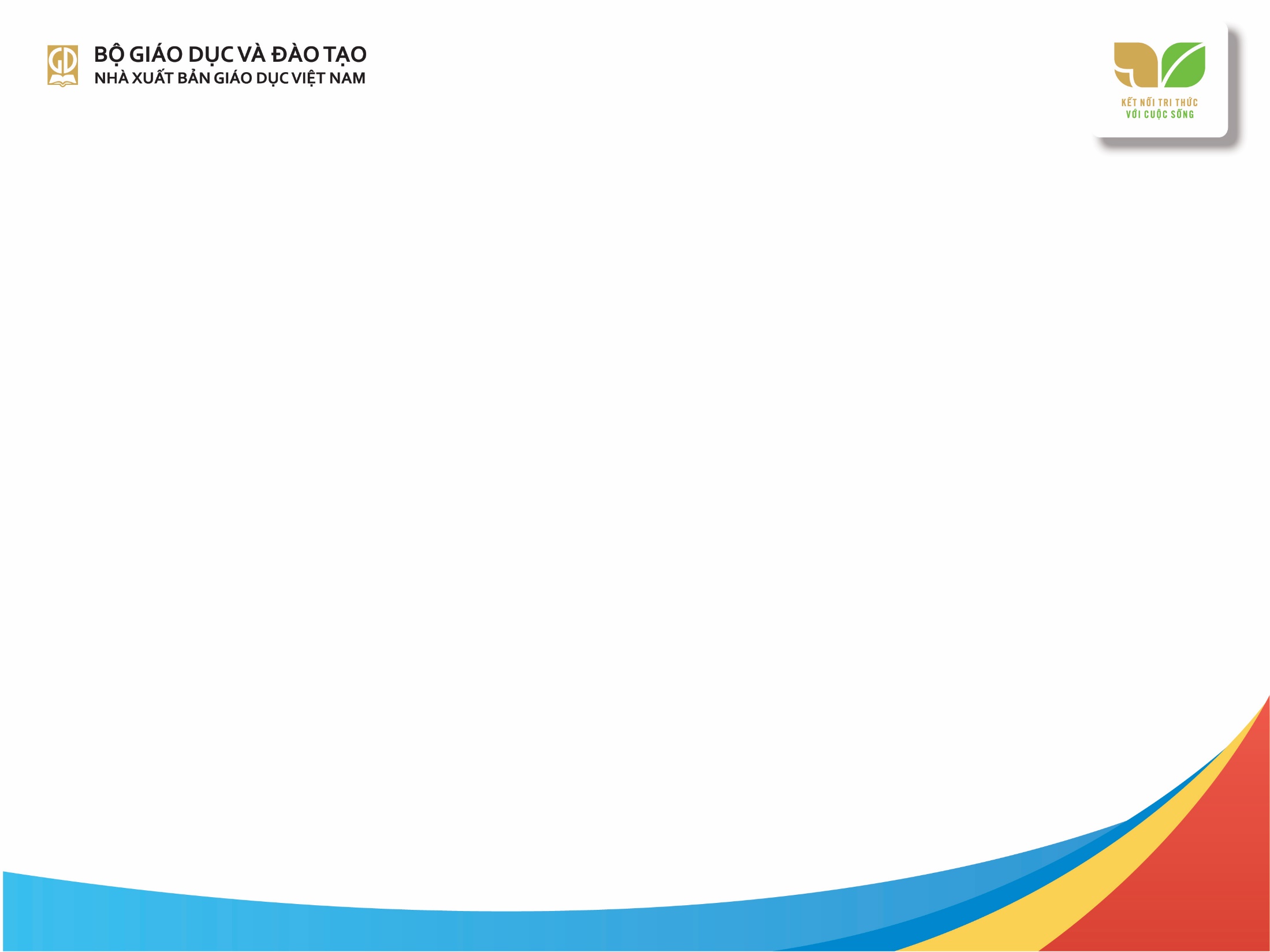 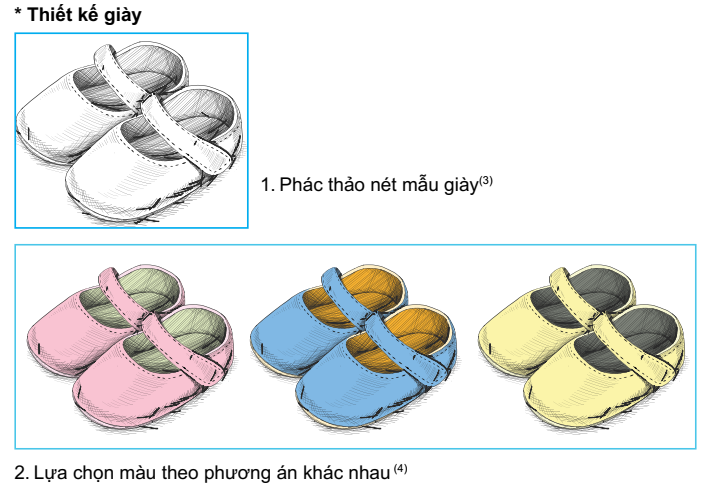 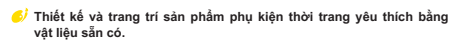 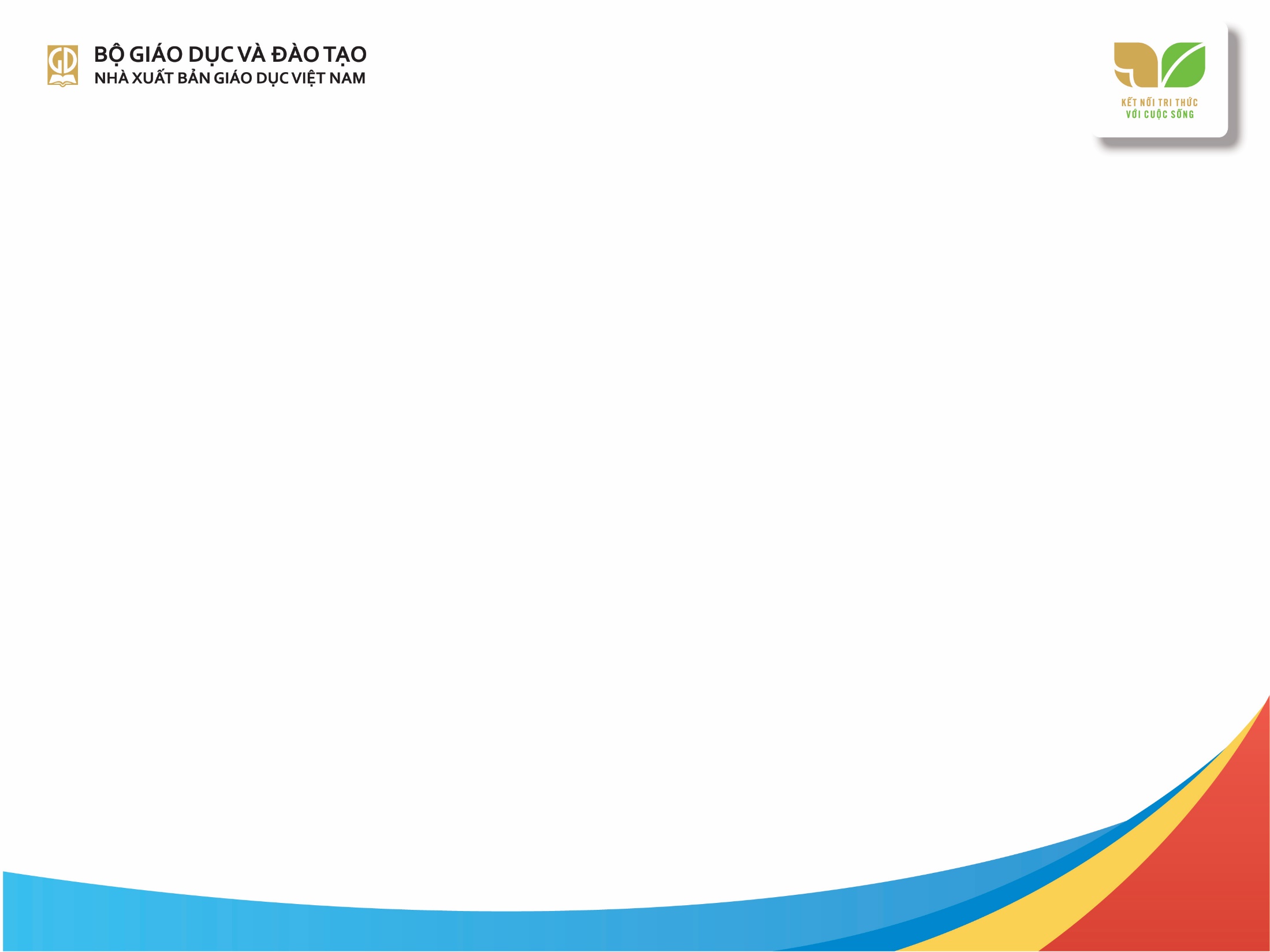 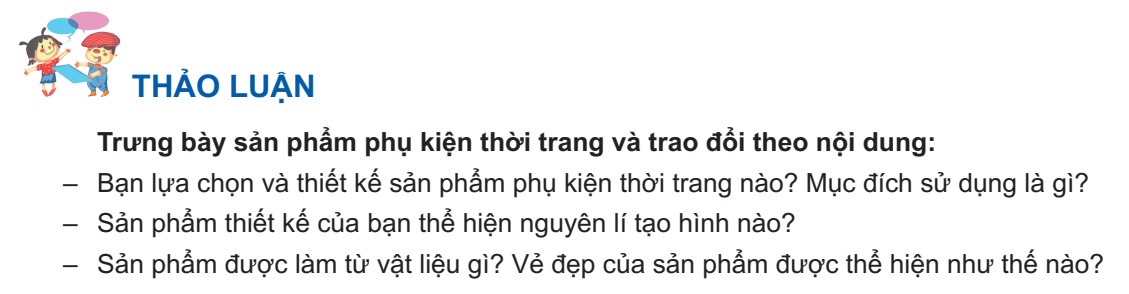 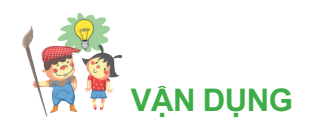 Viết một đoạn văn khoảng 5 – 10 câu giới thiệu vẻ đẹp, sự cần thiết của phụ kiện thời trang trong cuộc sống.
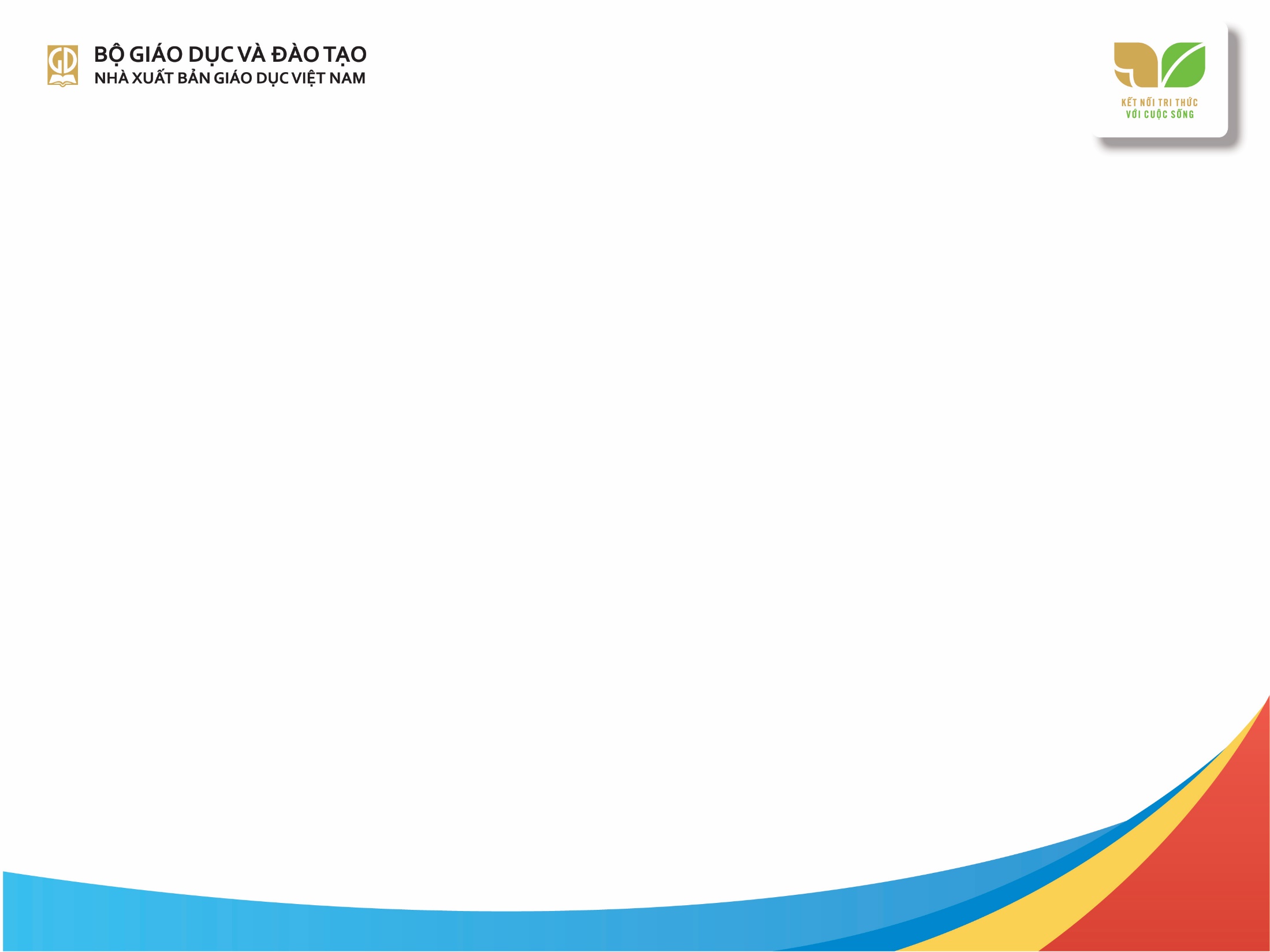 Phần tham khảo
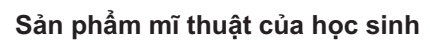 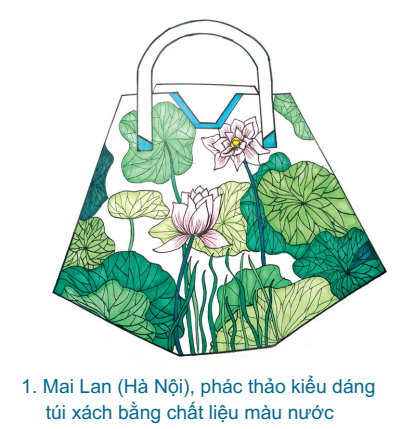 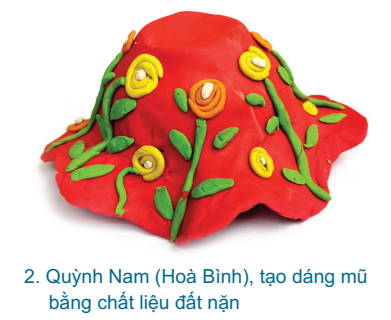 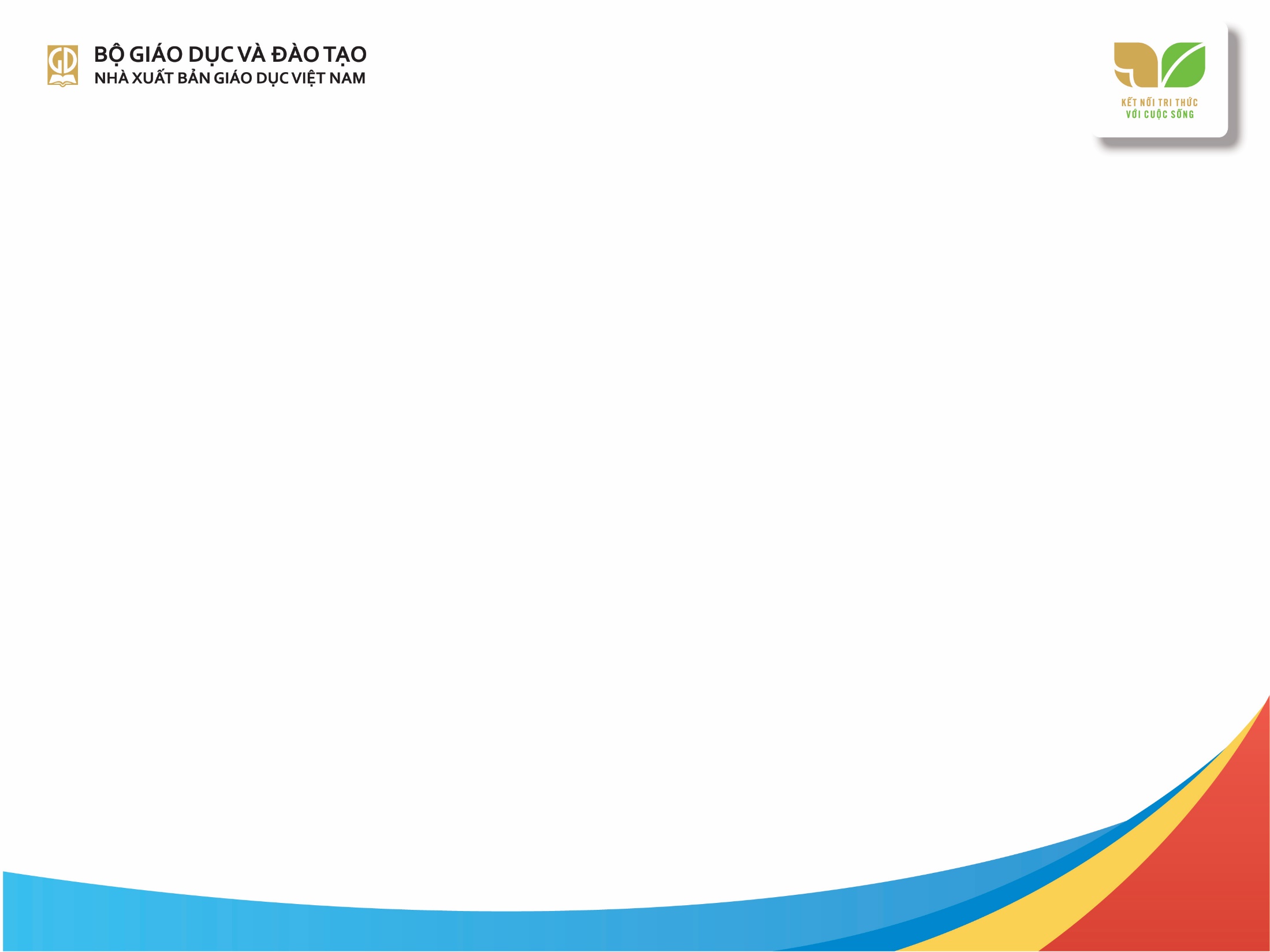 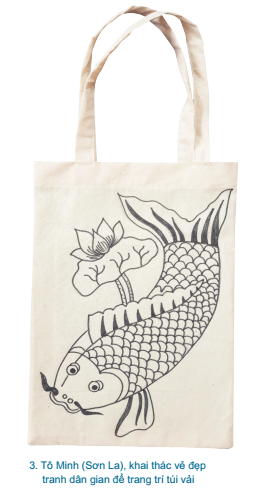 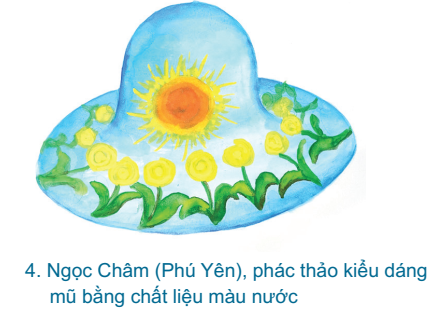